KHỞI ĐỘNG
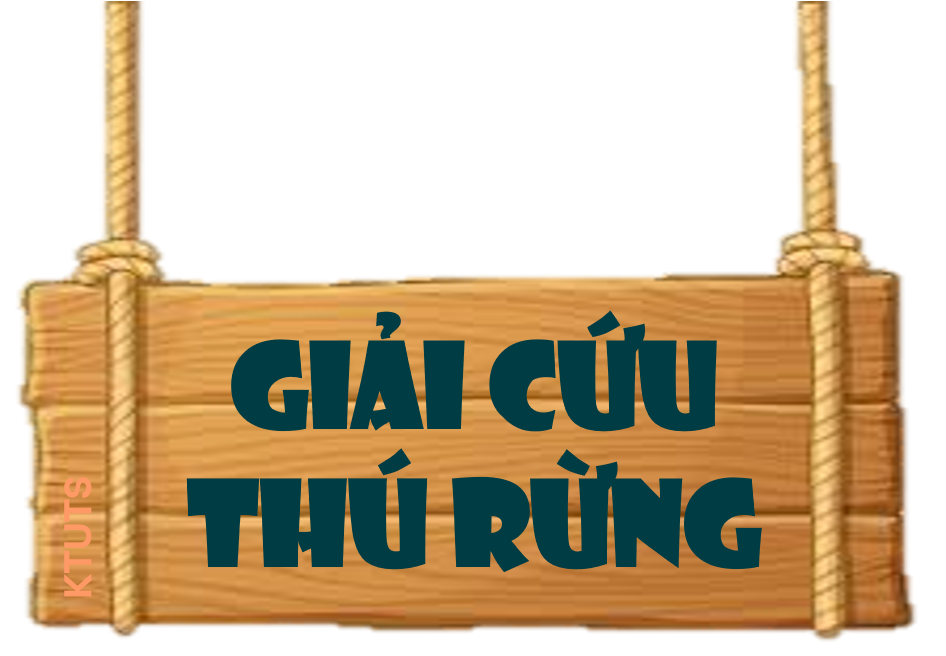 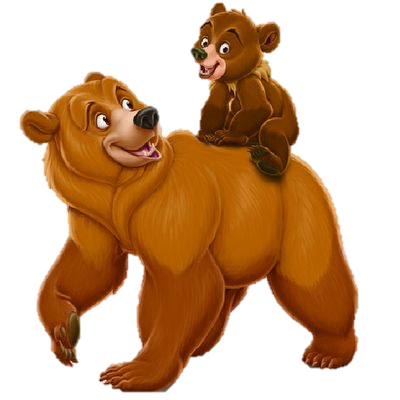 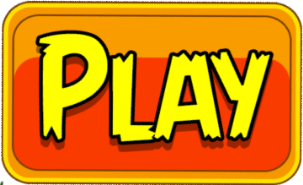 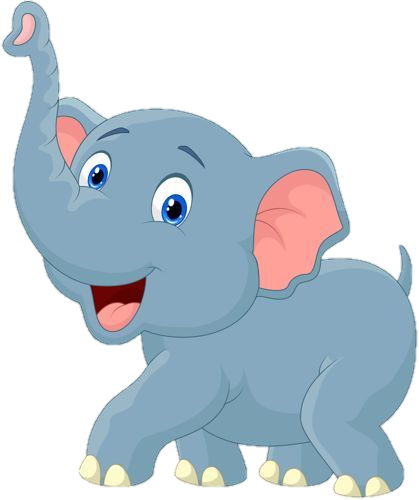 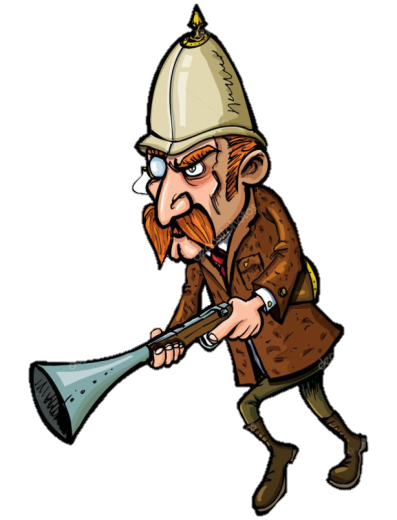 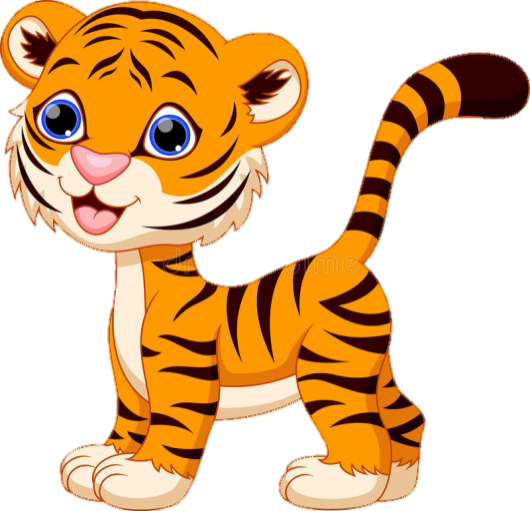 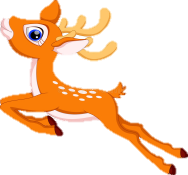 [Speaker Notes: Bấm nút Play]
Bài mới
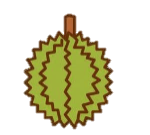 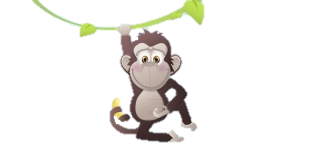 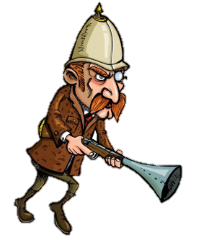 POW!
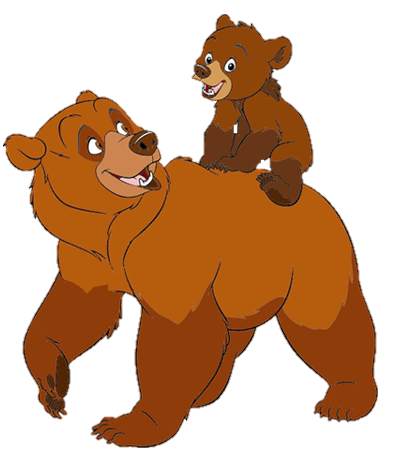 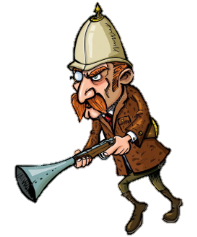 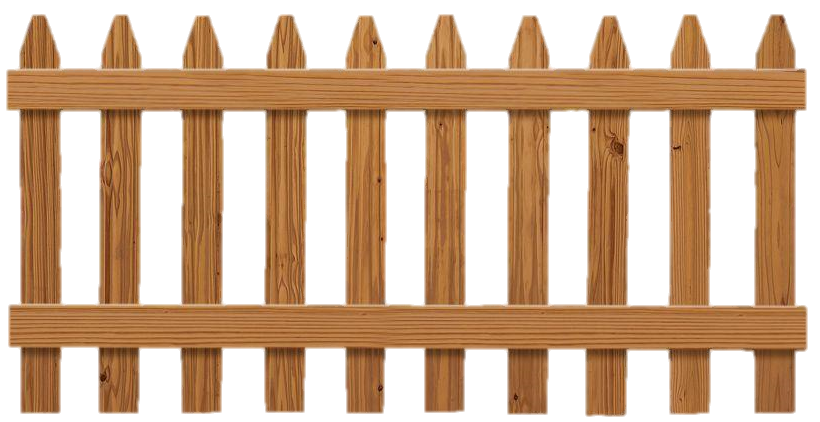 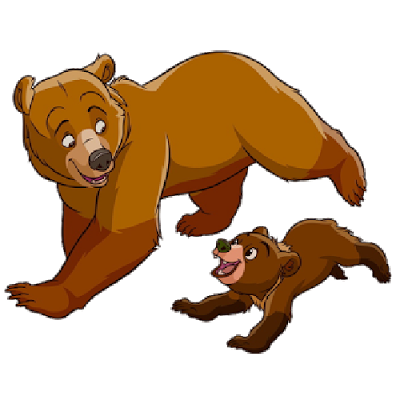 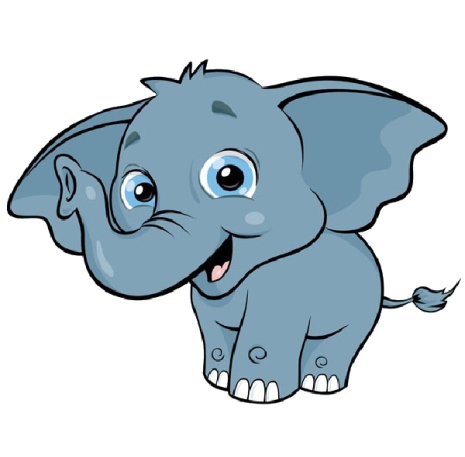 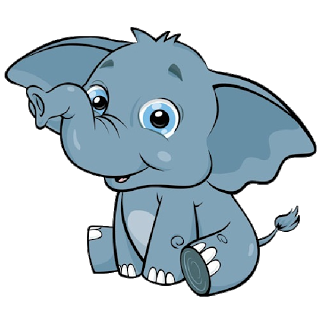 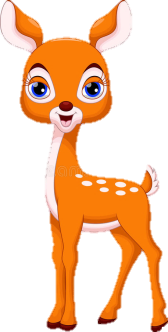 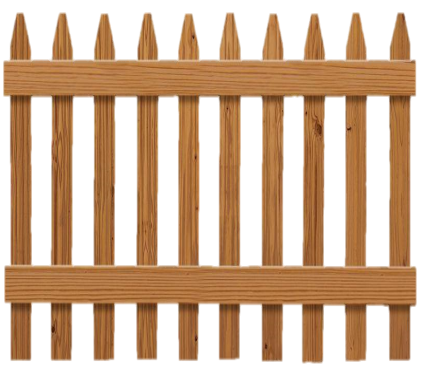 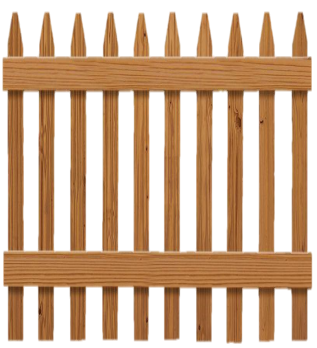 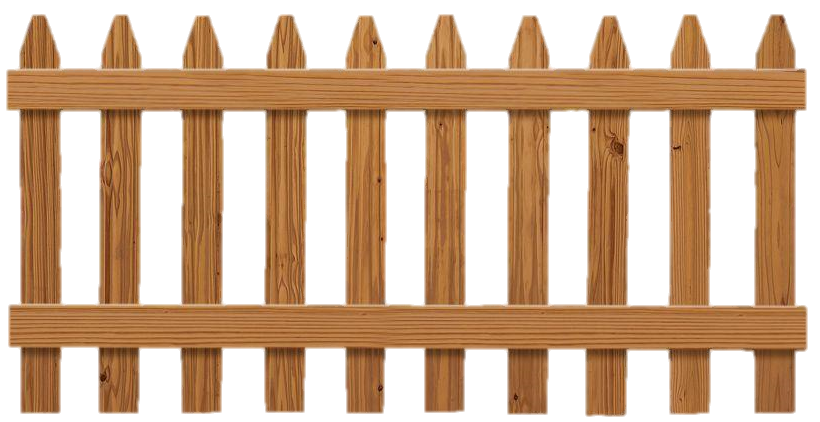 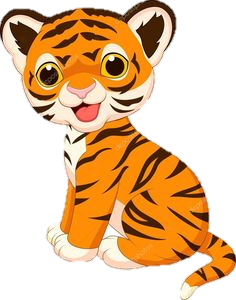 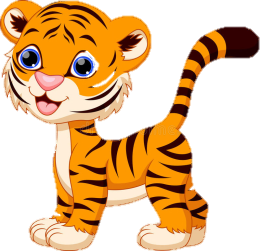 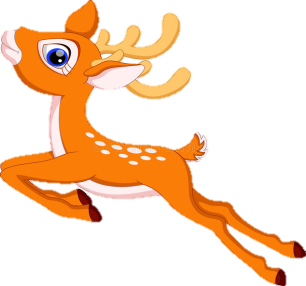 [Speaker Notes: Bấm vào rào gỗ để đến slide câu hỏiBấm nút Bài mới để vào bài]
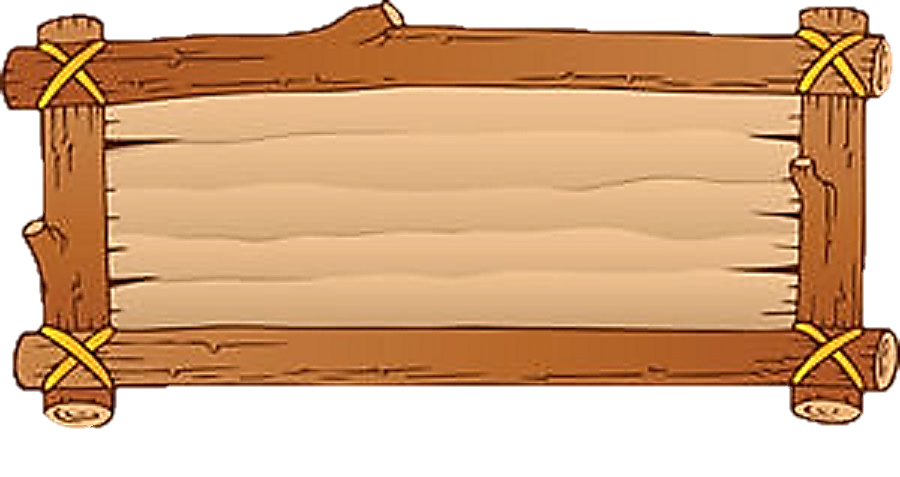 Tây Nguyên gồm các cao nguyên xếp tầng cao thấp khác nhau. 
	a. Đúng		b. Sai
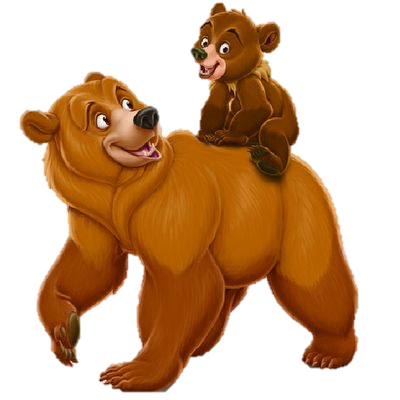 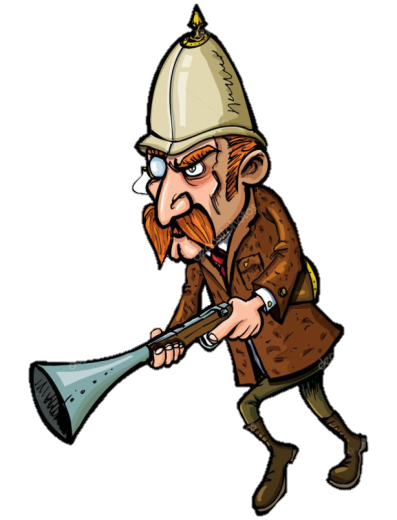 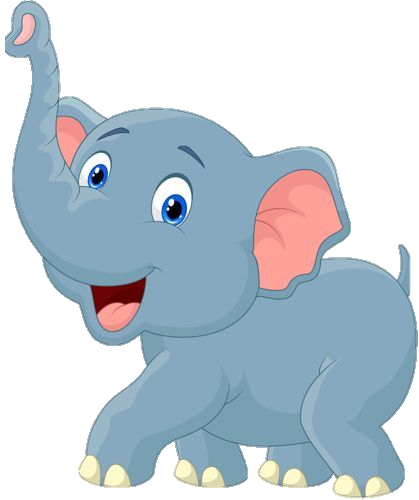 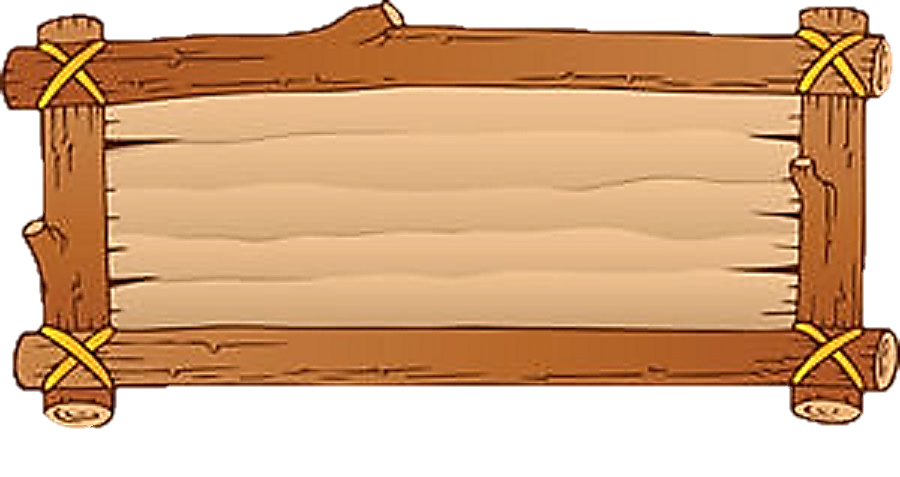 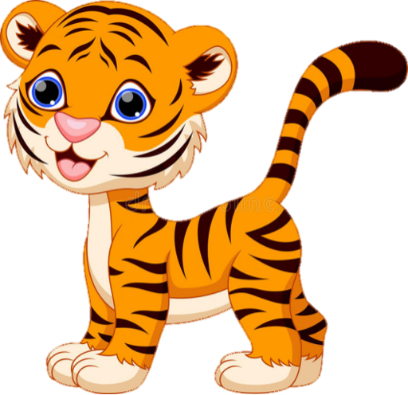 a. Đúng
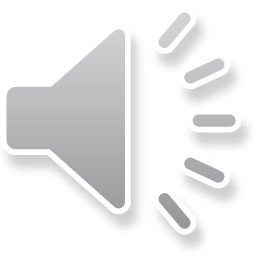 [Speaker Notes: Bấm bất kì để ra đáp án
Bấm vào thợ săn để quay lại slide chính của trò chơi]
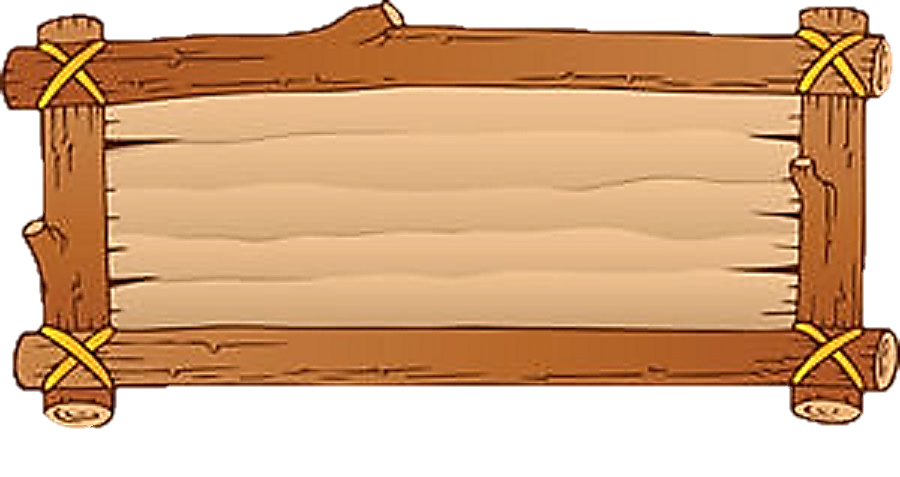 Tây Nguyên là nơi đông dân nhất nước ta.
	a. Đúng		b. Sai
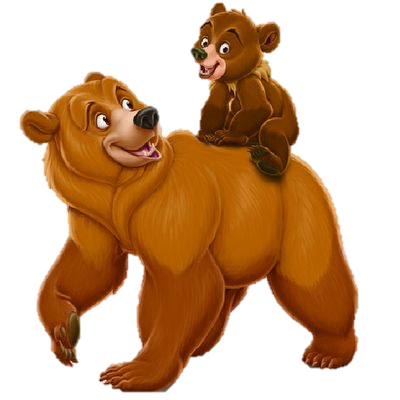 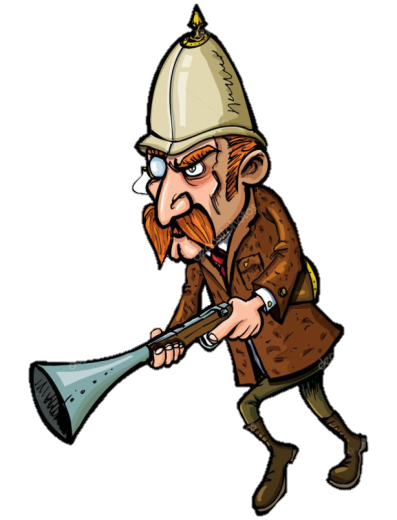 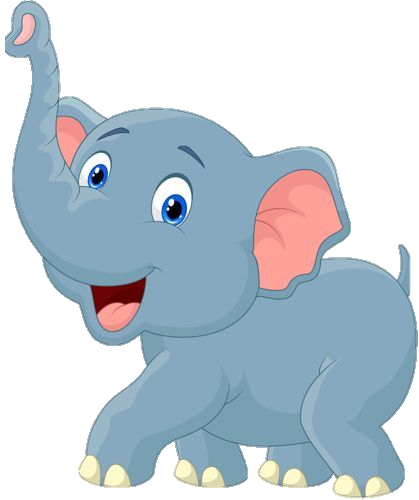 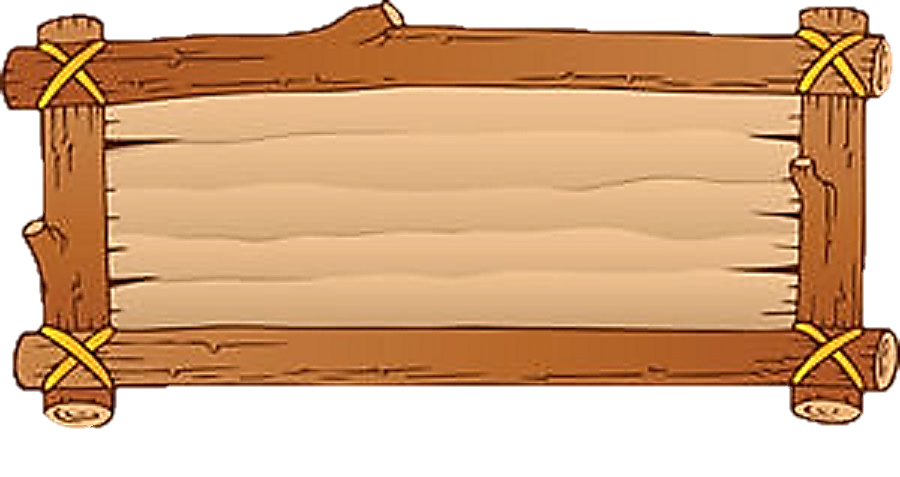 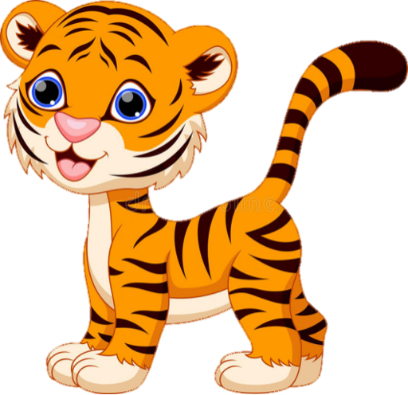 b. Sai
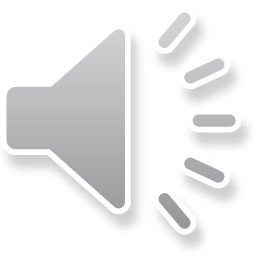 [Speaker Notes: Bấm bất kì để ra đáp án
Bấm vào thợ săn để quay lại slide chính của trò chơi]
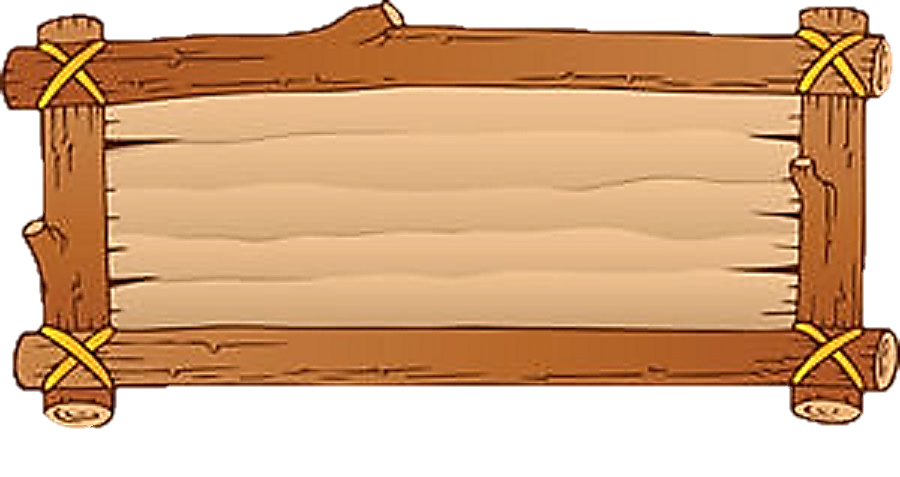 Khí hậu Tây Nguyên có 4 mùa: xuân, hạ, thu và đông.
	a. Đúng		b. Sai
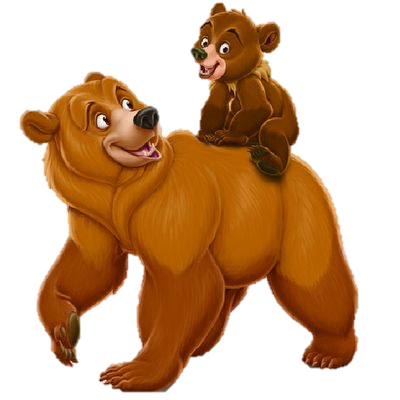 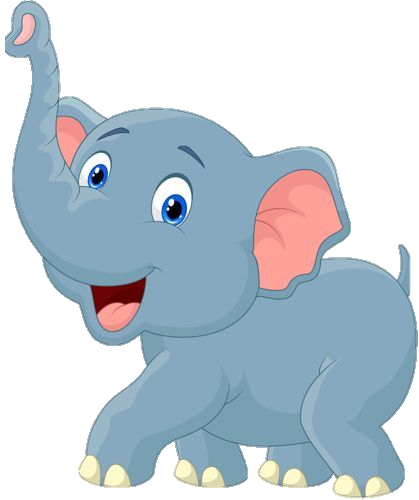 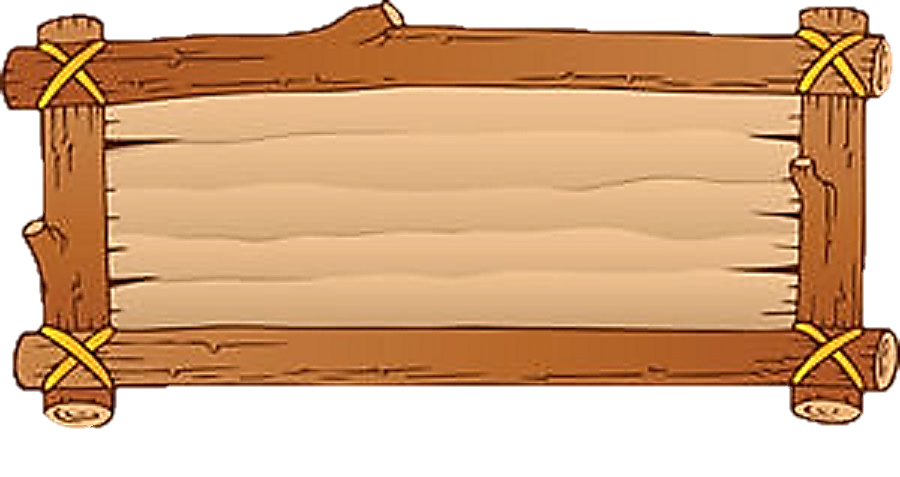 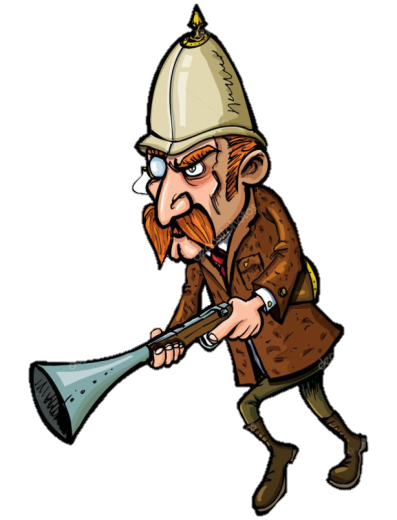 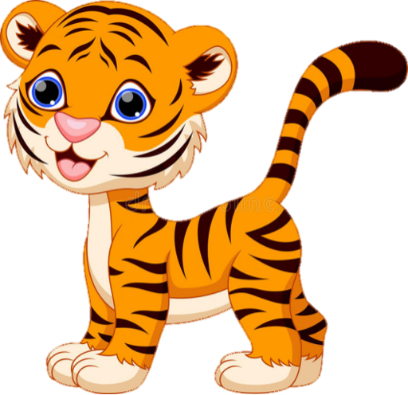 b. Sai
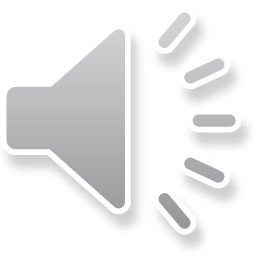 [Speaker Notes: Bấm bất kì để ra đáp án
Bấm vào thợ săn để quay lại slide chính của trò chơi]
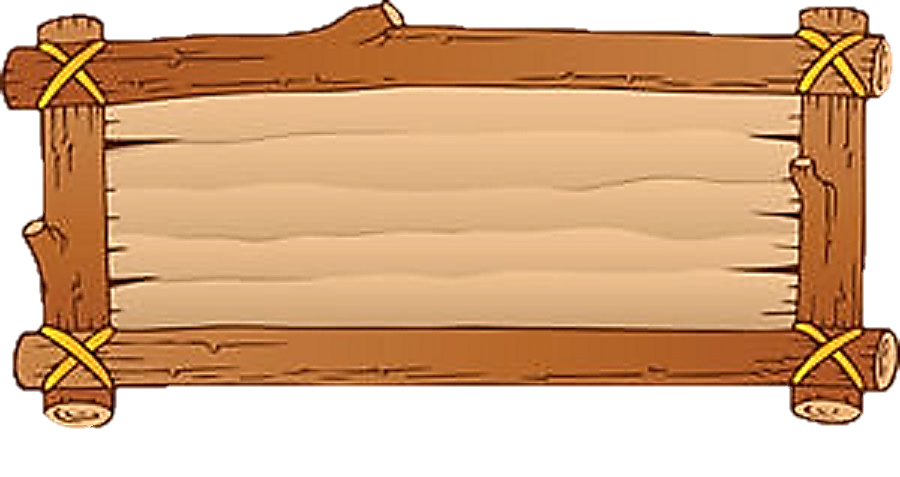 Các dân tộc ở Tây Nguyên thường sống tập trung thành … .
a. Bản	 b. Làng	  c. Buôn
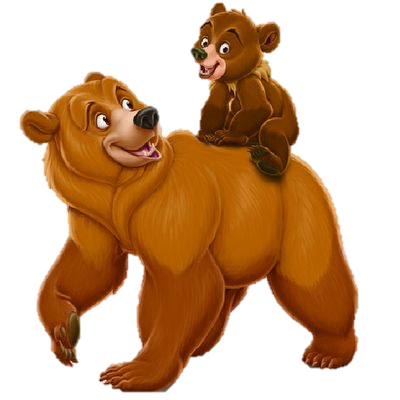 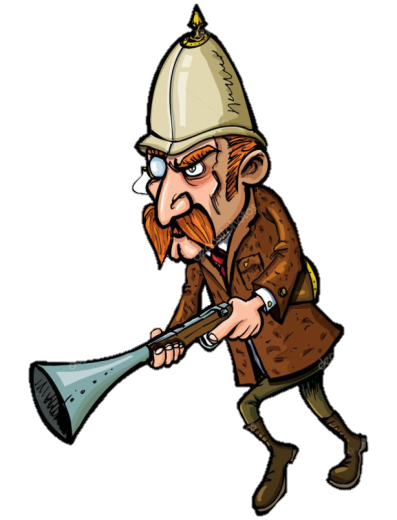 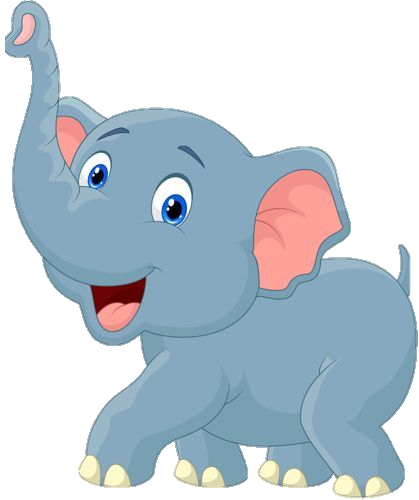 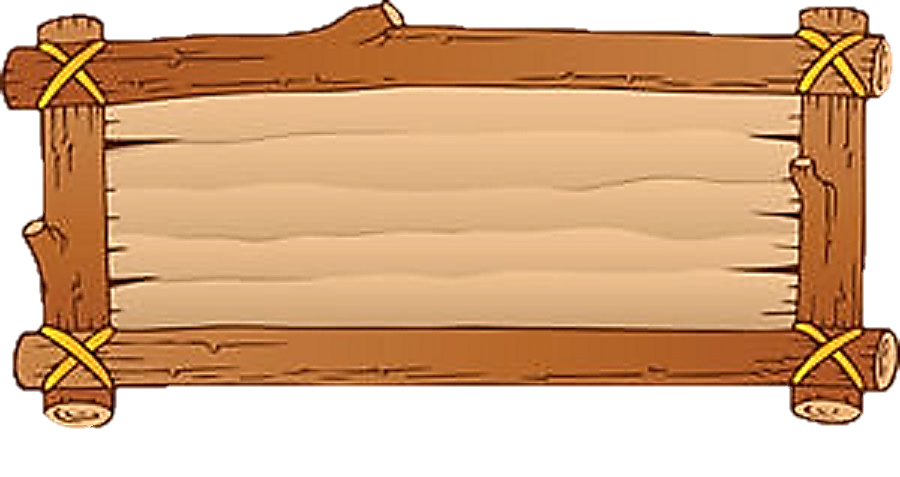 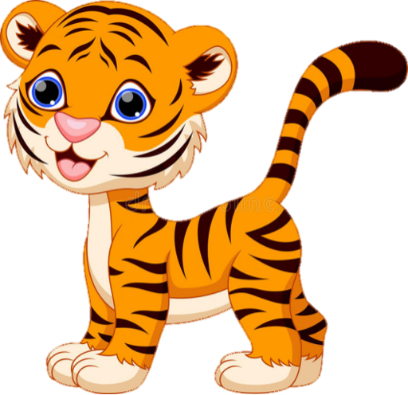 c. Buôn
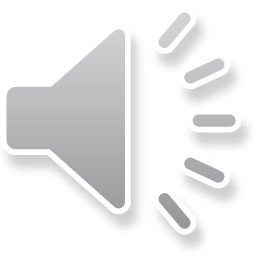 [Speaker Notes: Bấm bất kì để ra đáp án
Bấm vào thợ săn để quay lại slide chính của trò chơi]
KHÁM PHÁ
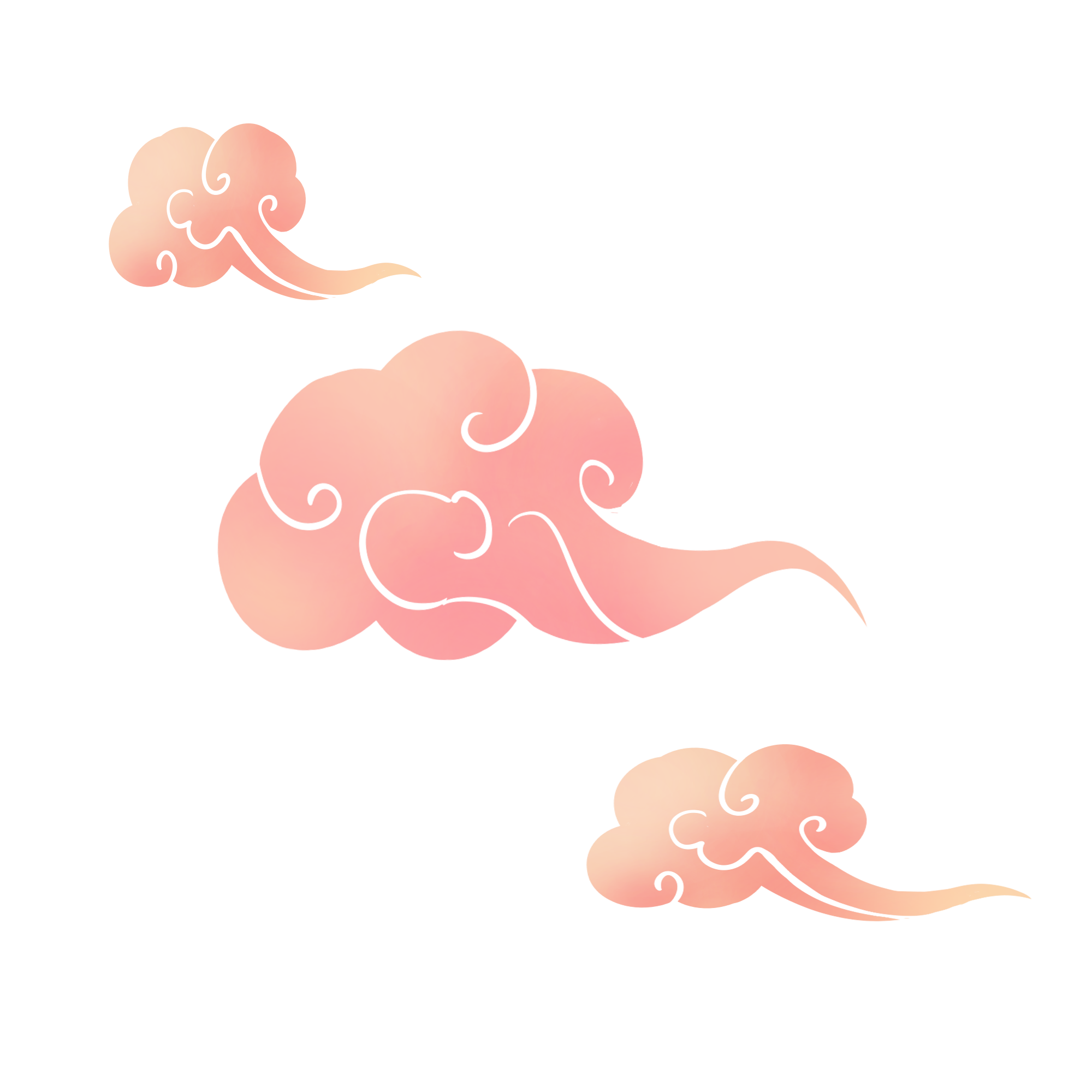 HOẠT ĐỘNG SẢN XUẤT CỦA NGƯỜI
DÂN Ở TÂY NGUYÊN
HOẠT ĐỘNG SẢN XUẤT CỦA NGƯỜI
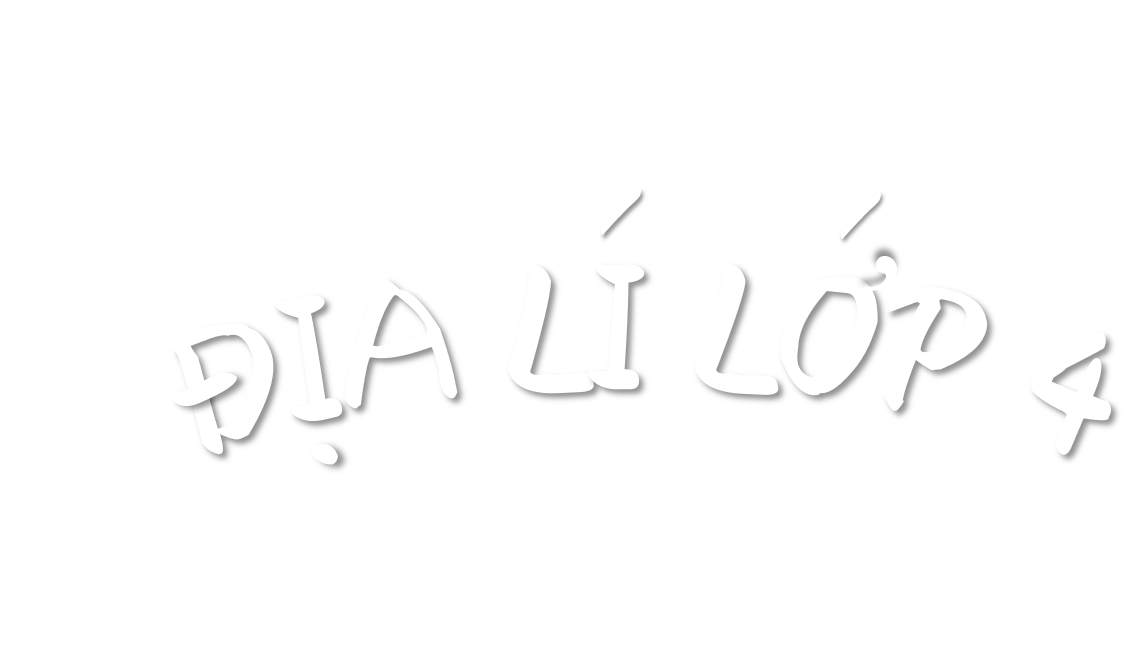 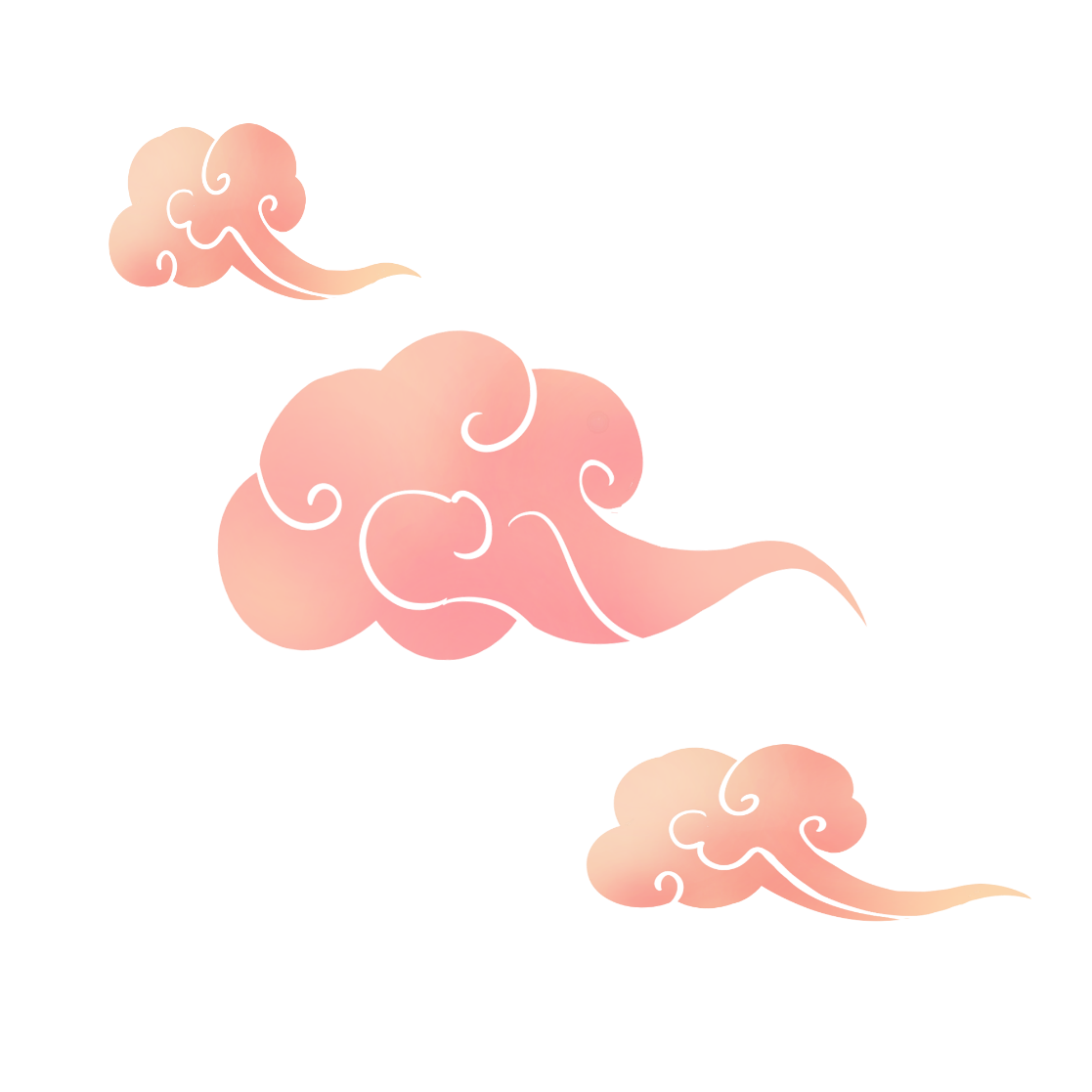 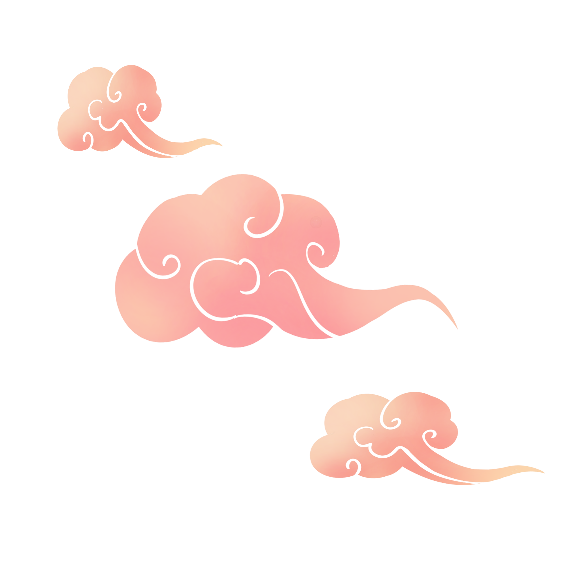 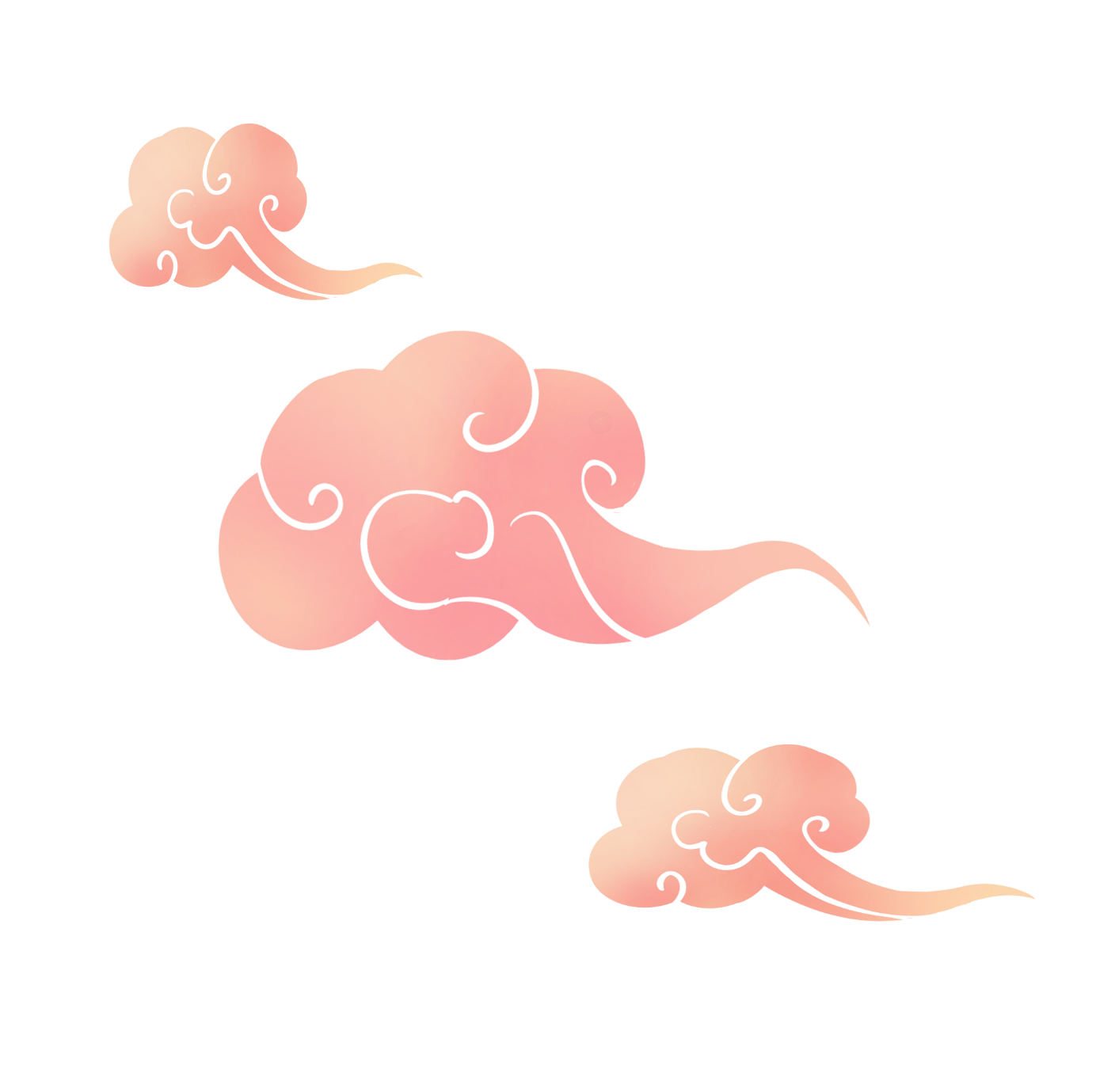 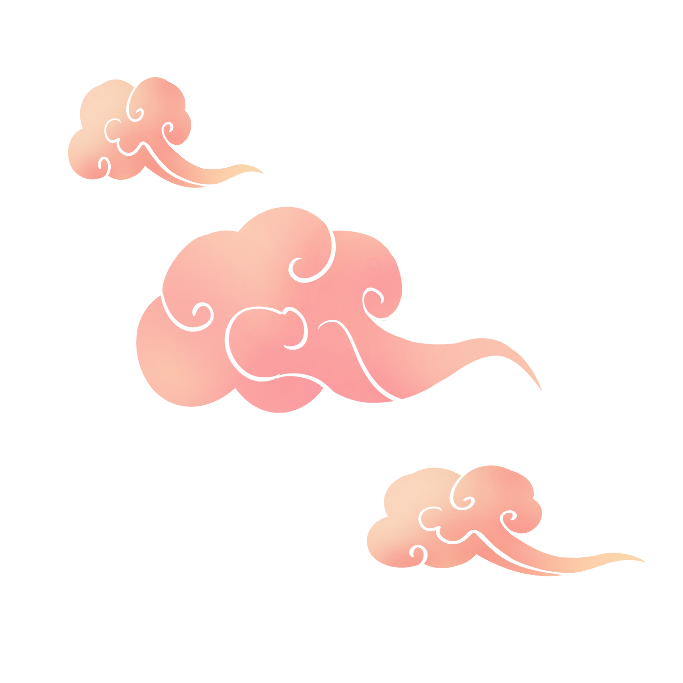 YÊU CẦU CẦN ĐẠT
-Nắm được một số đặc điểm tiêu biểu về hoạt động SX của người dân ở Tây Nguyên: trồng cây công nghiệp lâu năm và chăn nuôi gia súc lớn
- Dựa vào lược đồ, bảng số liệu, tranh, ảnh để tìm kiến thức.
- Xác lập mối quan hệ địa lí giữa các thành phần tự nhiên với nhau và và giữa thiên nhiên với hoạt động SX của con người
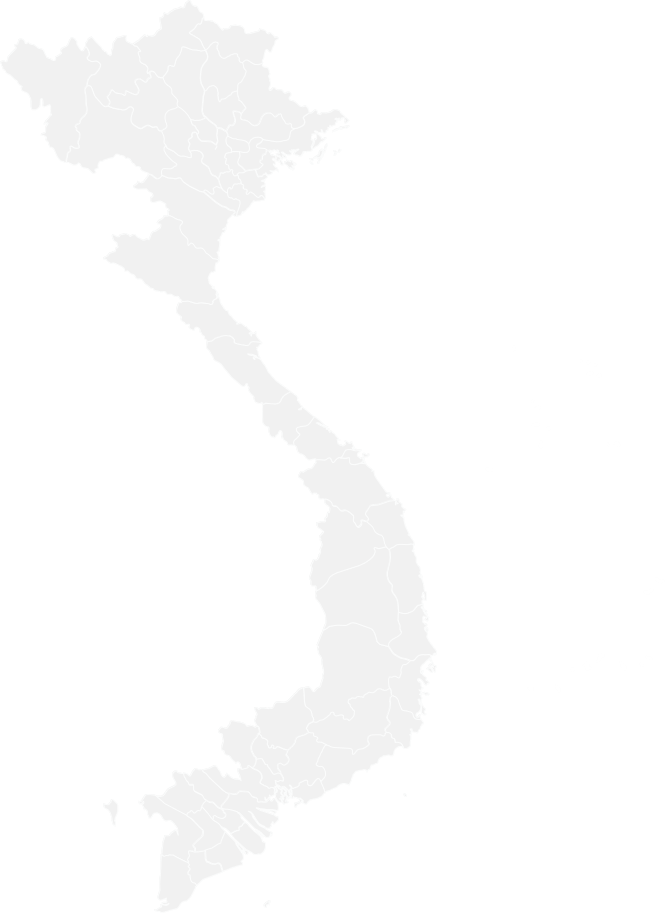 VIỆT NAM
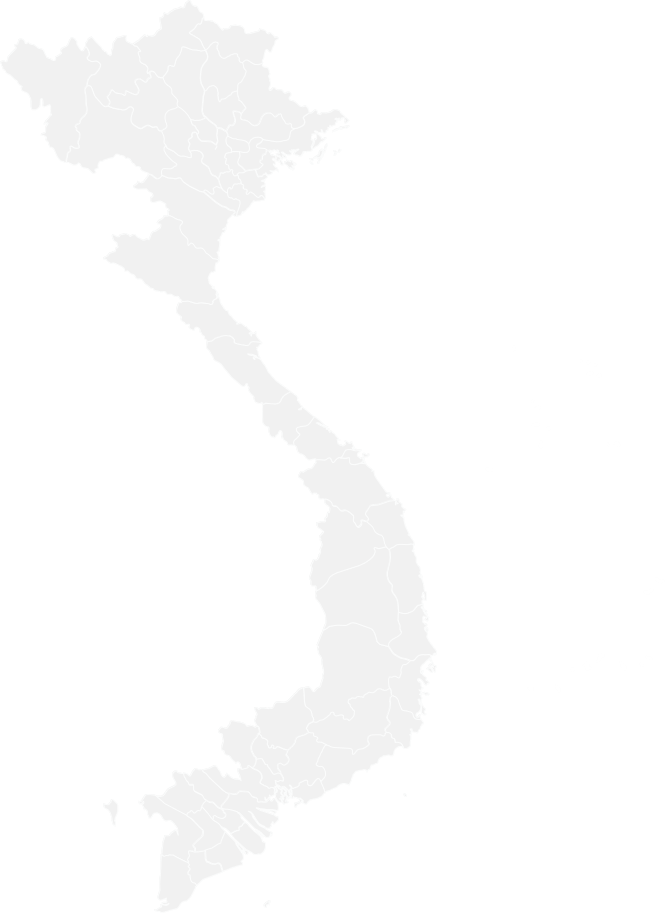 Tây nguyên
NỘI DUNG
1
2
3
4
Chăn nuôi trên đồng cỏ
Khai thác sức nước
Rừng và khai thác rừng ở Tây Nguyên
Trồng cây công nghiệp trên đất ba dan
Trồng cây công nghiệp trên đất ba dan
01
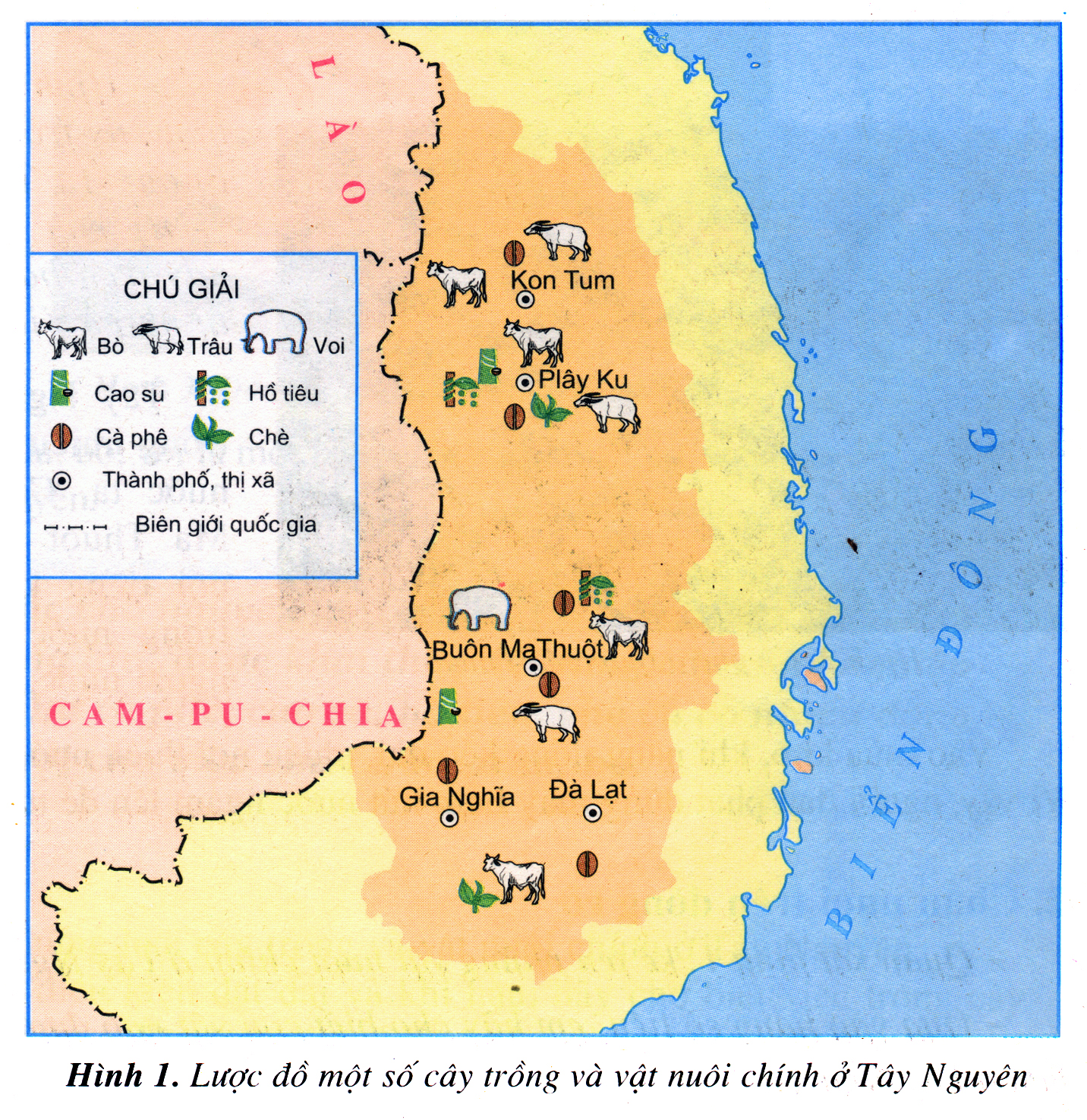 Quan sát lược đồ và đọc thầm SGK / 87
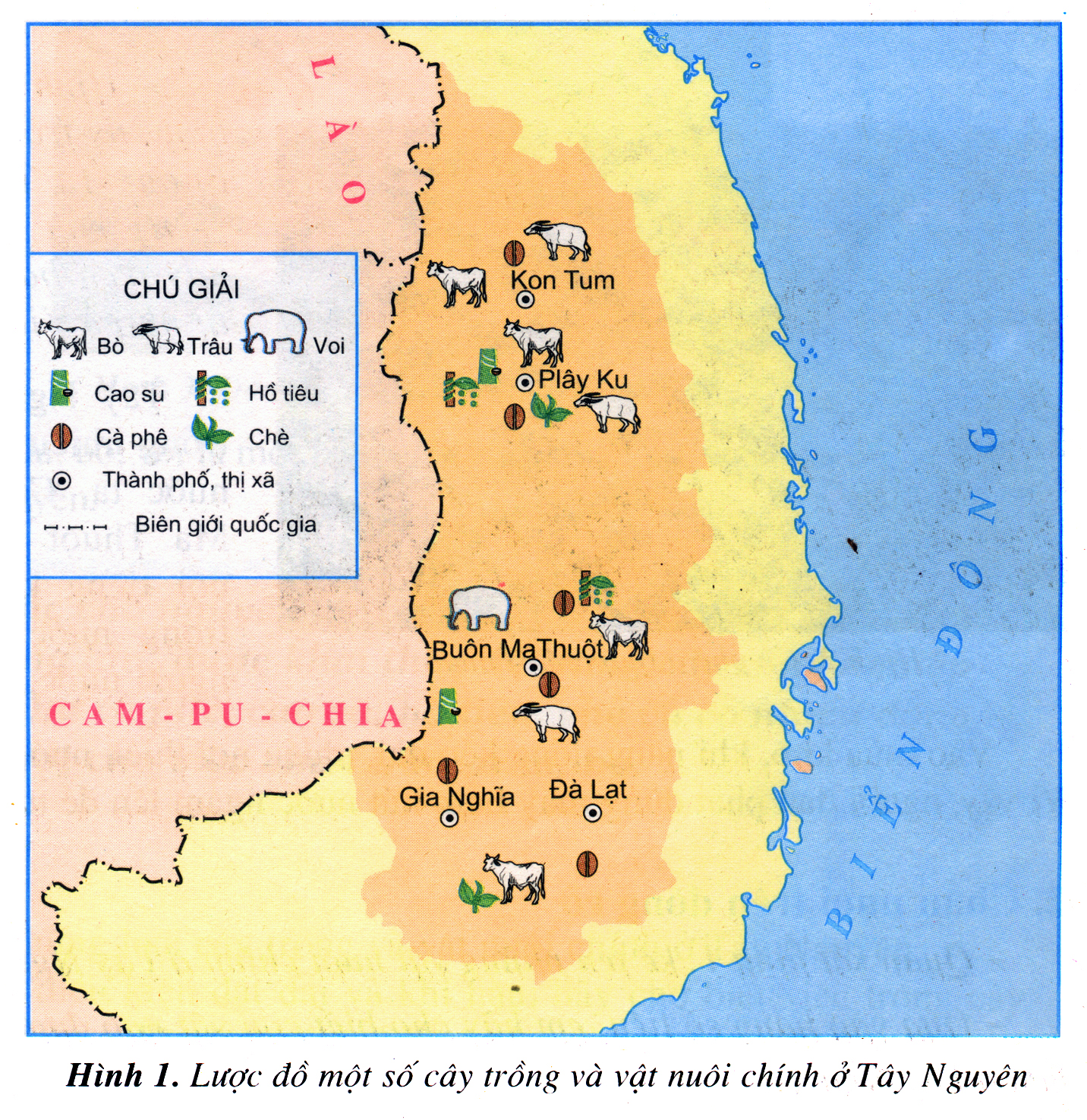 1. Kể tên các cây trồng chính ở Tây Nguyên. Chúng thuộc loại cây gì?
cao su
hồ tiêu
cà phê
chè
Các cây trồng chính ở Tây Nguyên là:
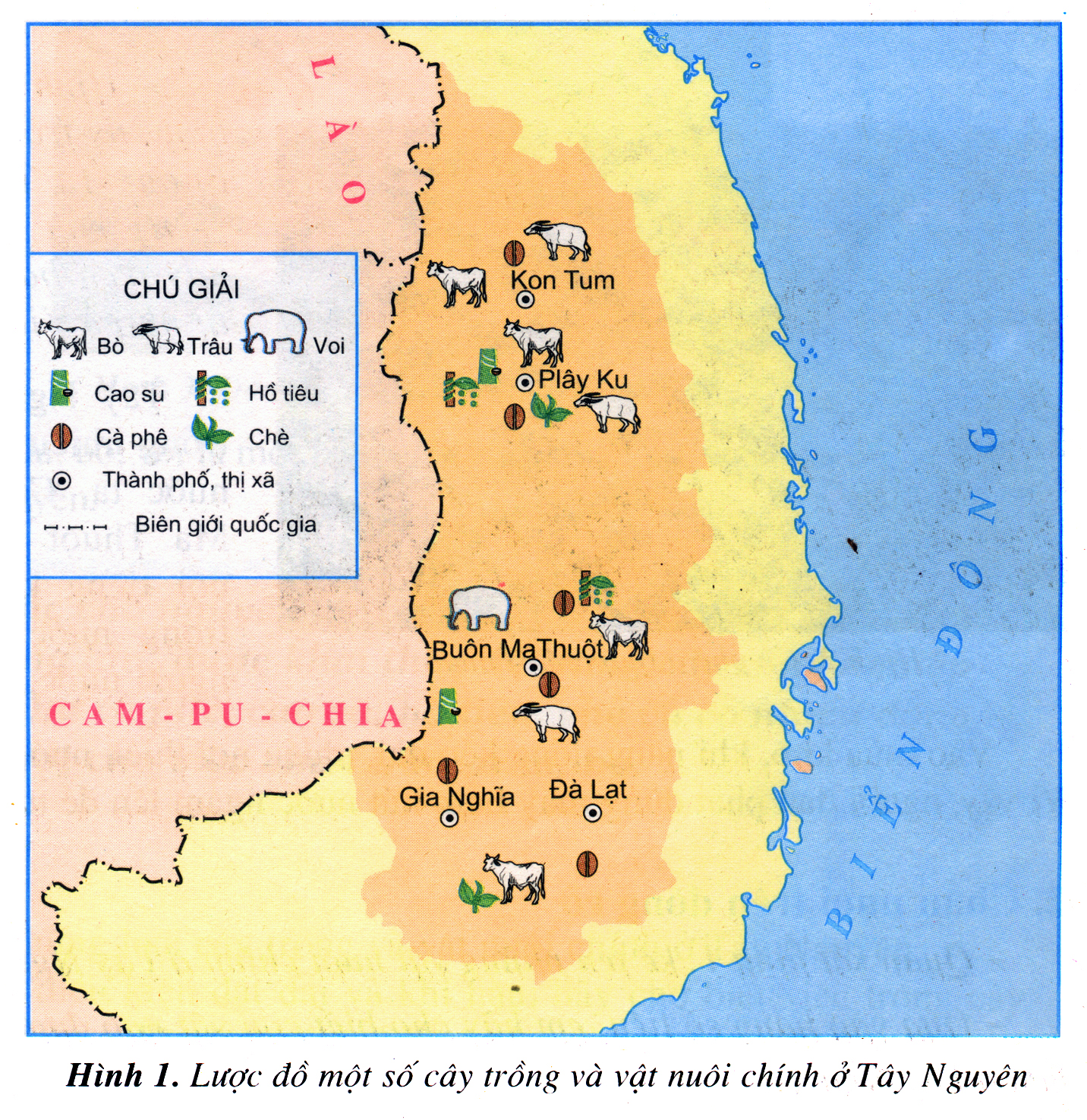 Quan sát lược đồ và đọc thầm SGK / 87
1. Kể tên các cây trồng chính ở Tây Nguyên. Chúng thuộc loại cây gì?
Các cây trồng chính ở Tây Nguyên là:
,
hồ tiêu
cao su
,
chè
.
cà phê
,
Chúng thuộc loại cây công nghiệp lâu năm.
Cây công nghiệp lâu năm là gì?
Quan sát lược đồ và đọc thầm SGK /87
Cây công nghiệp lâu năm là loại cây trồng một lần, sinh trưởng và cho thu hoạch trong nhiều năm, sản phẩm được dùng để làm nguyên liệu cho sản xuất công nghiệp hoặc phải qua chế biến mới sử dụng được như cây cao su, ca cao, cà phê, chè, điều, hồ tiêu.
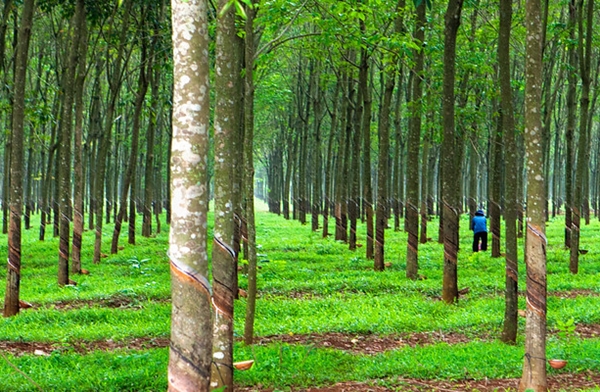 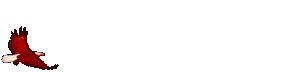 Cao su
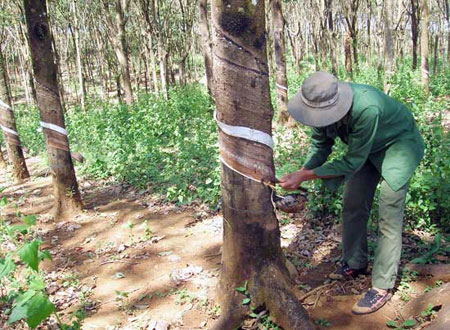 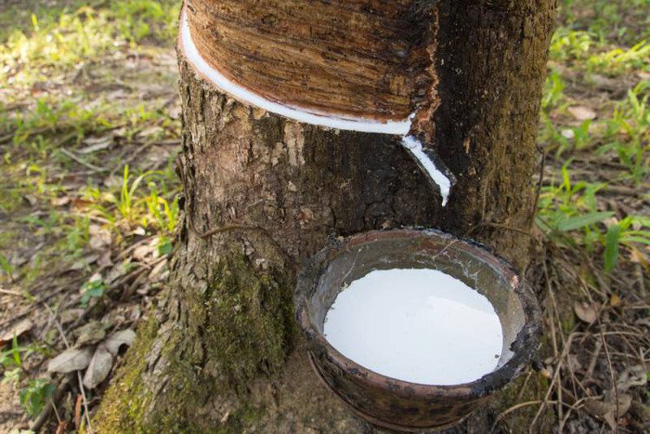 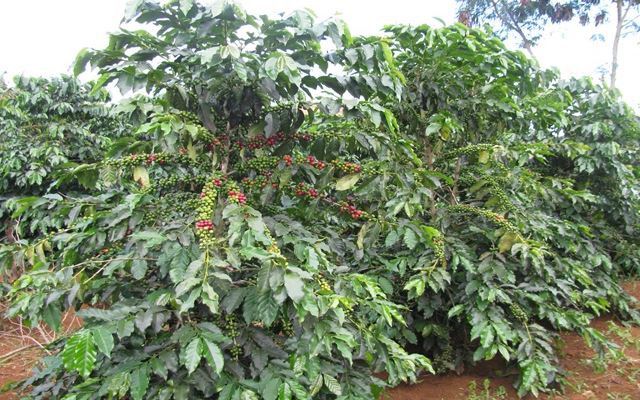 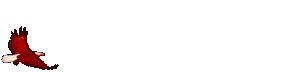 Cà phê
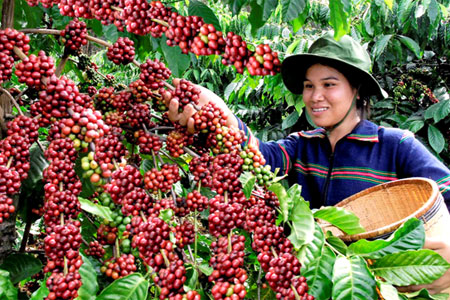 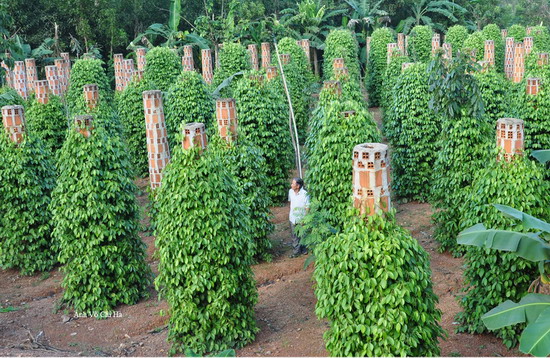 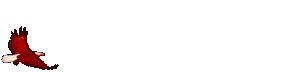 Hồ tiêu
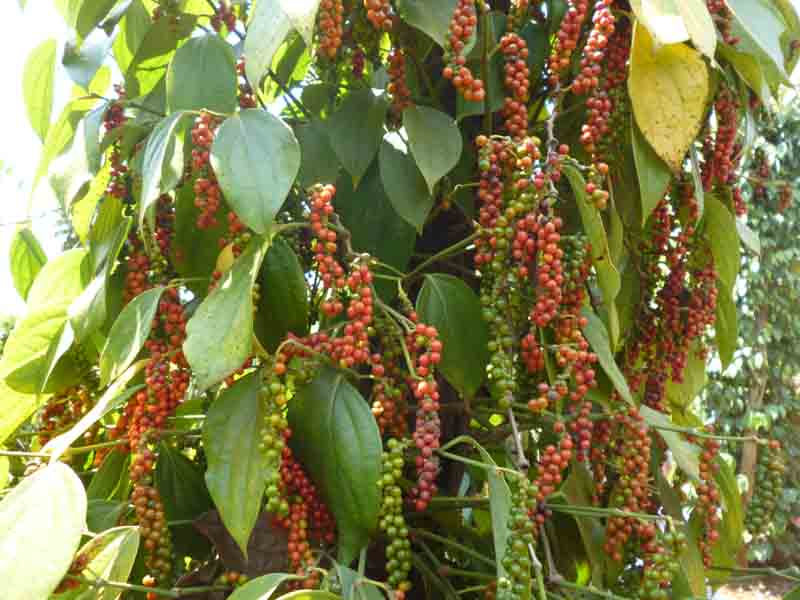 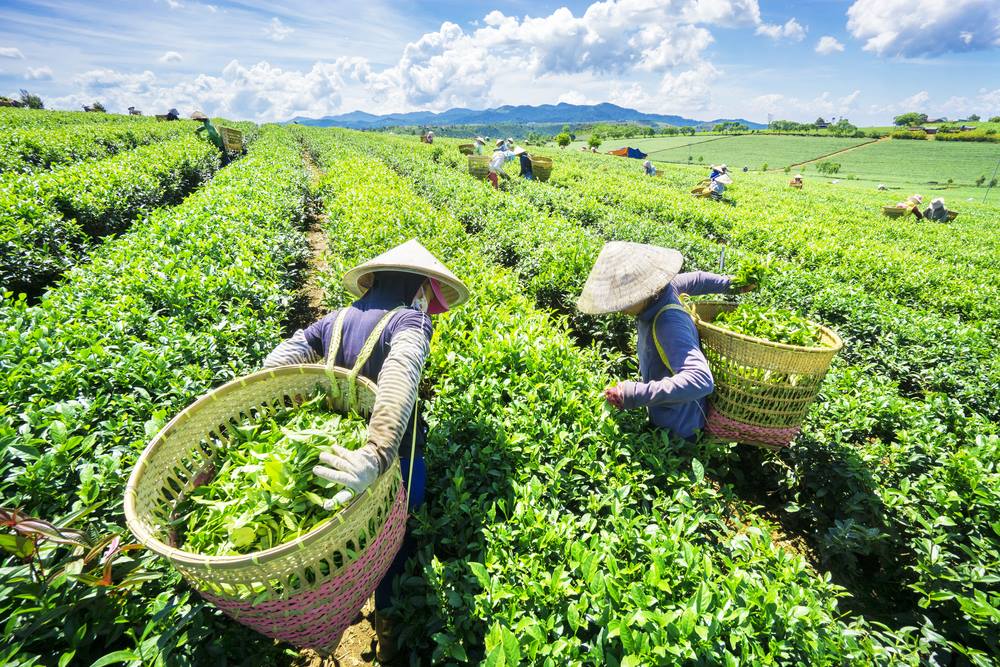 Chè
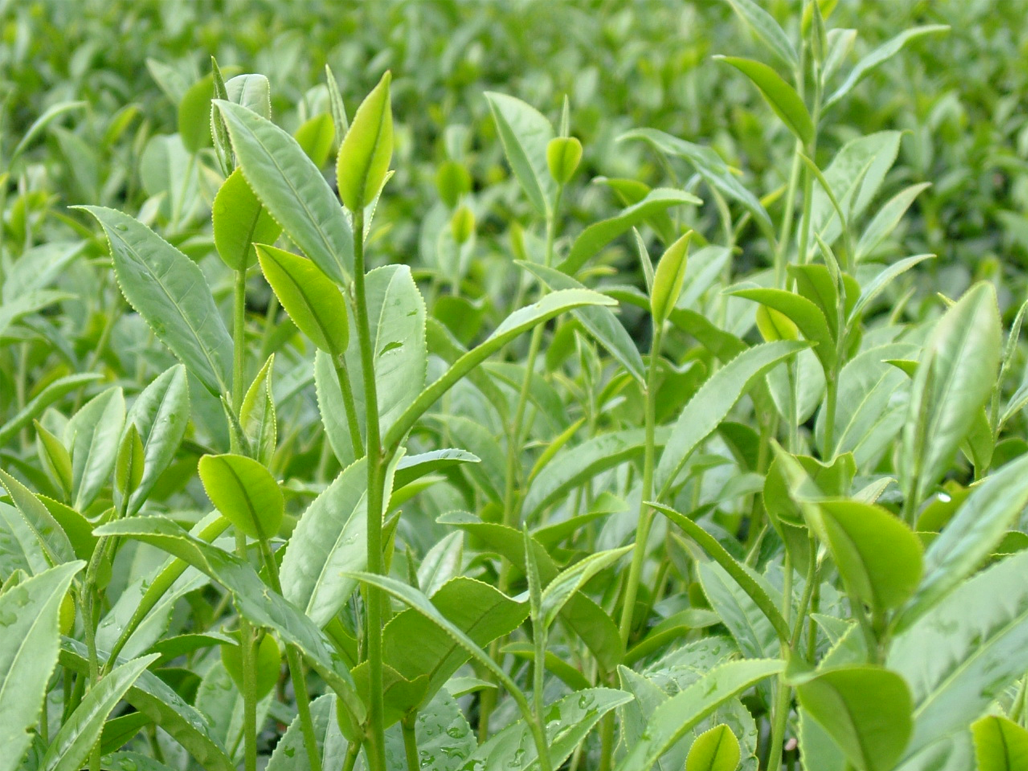 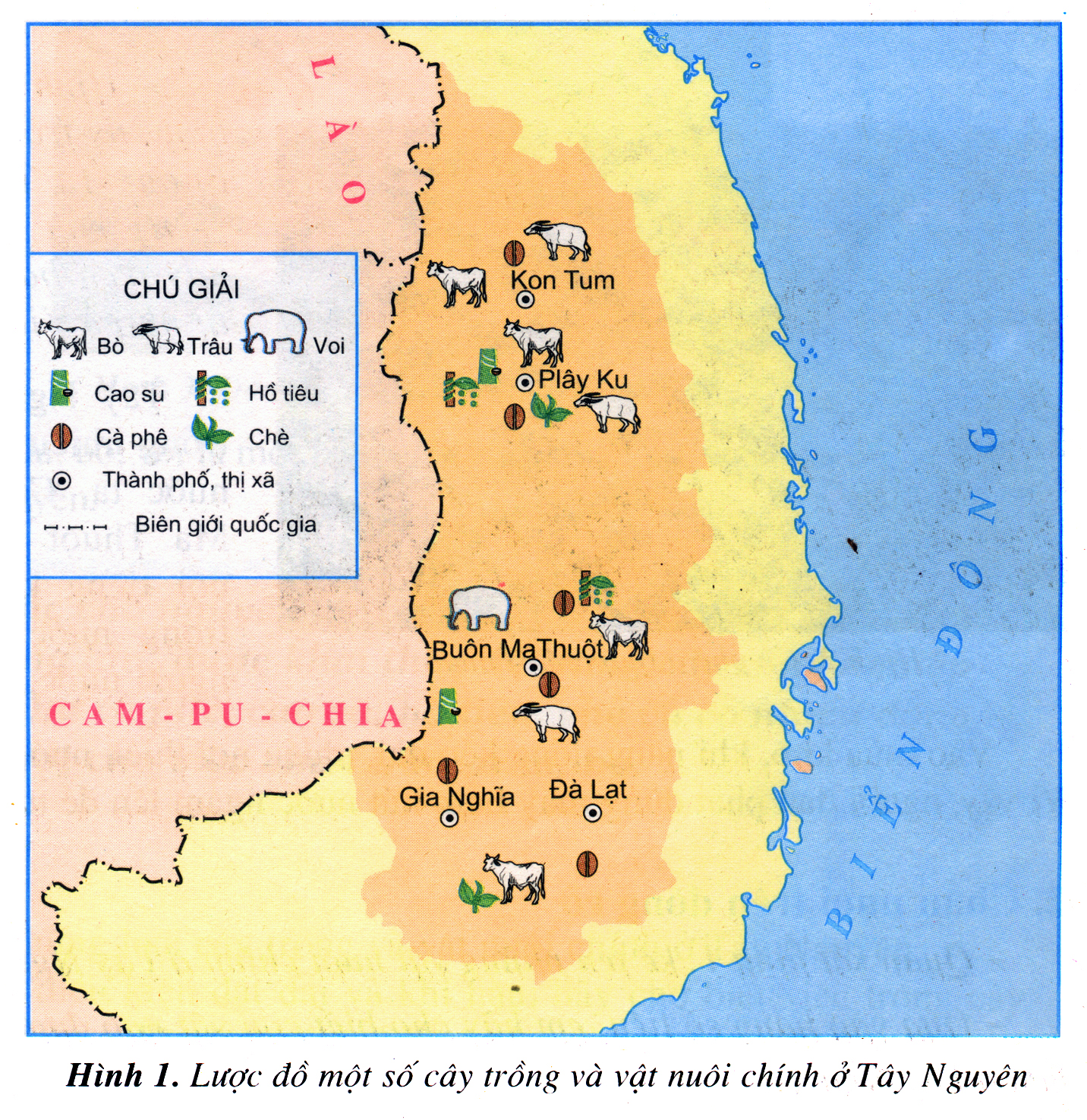 Quan sát lược đồ và đọc thầm SGK / 87
2. Tại sao Tây Nguyên lại thích hợp trồng cây công nghiệp?
Đất đỏ ba dan ở Tây Nguyên tơi xốp, phì nhiêu thuận lợi cho việc trồng cây công nghiệp lâu năm.
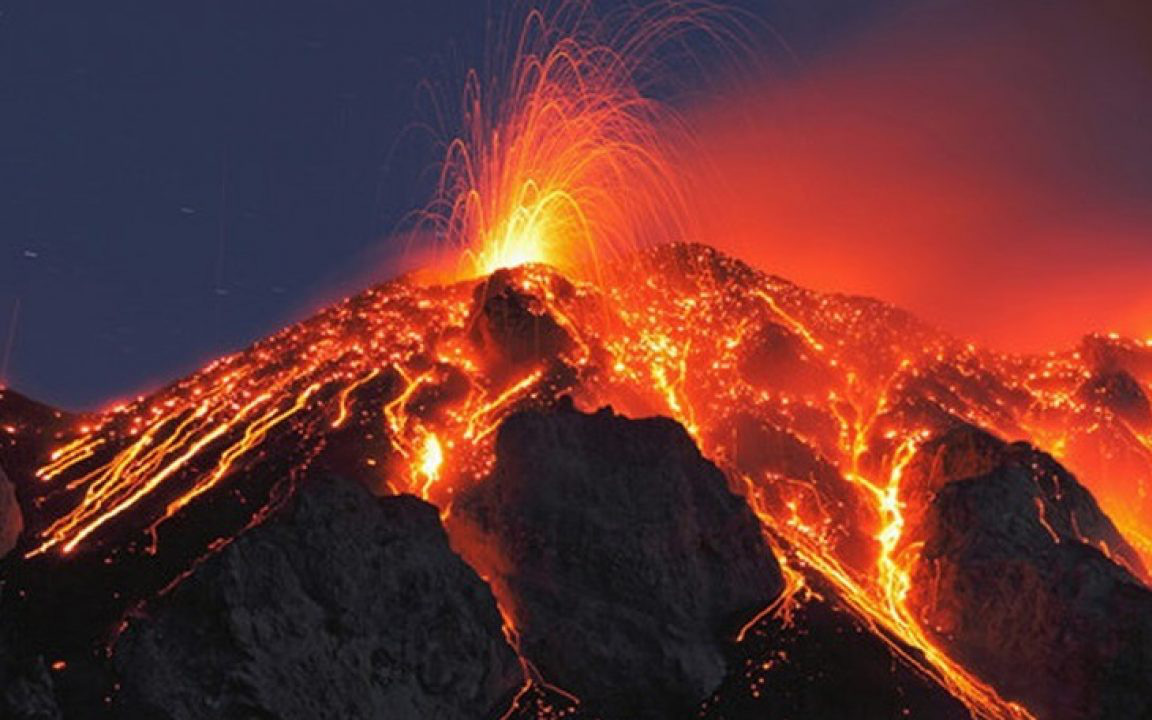 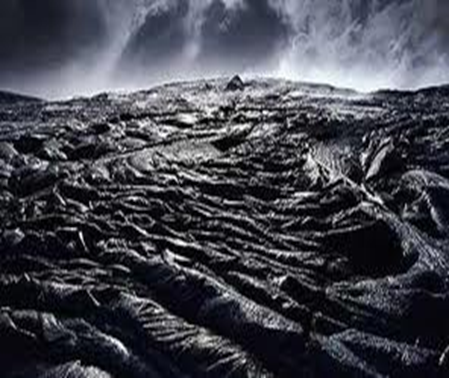 Xưa kia nơi này có núi lửa hoạt động. Đó là hiện tượng vật chất nóng chảy, từ lòng đất phun trào ra ngoài (gọi là dung nham) nguội dần, đông cứng lại thành đá ba dan.
Trải qua hàng triệu năm, dưới tác dụng của nắng mưa, lớp đá ba dan trên mặt vụn bở tạo thành đất đỏ ba dan.
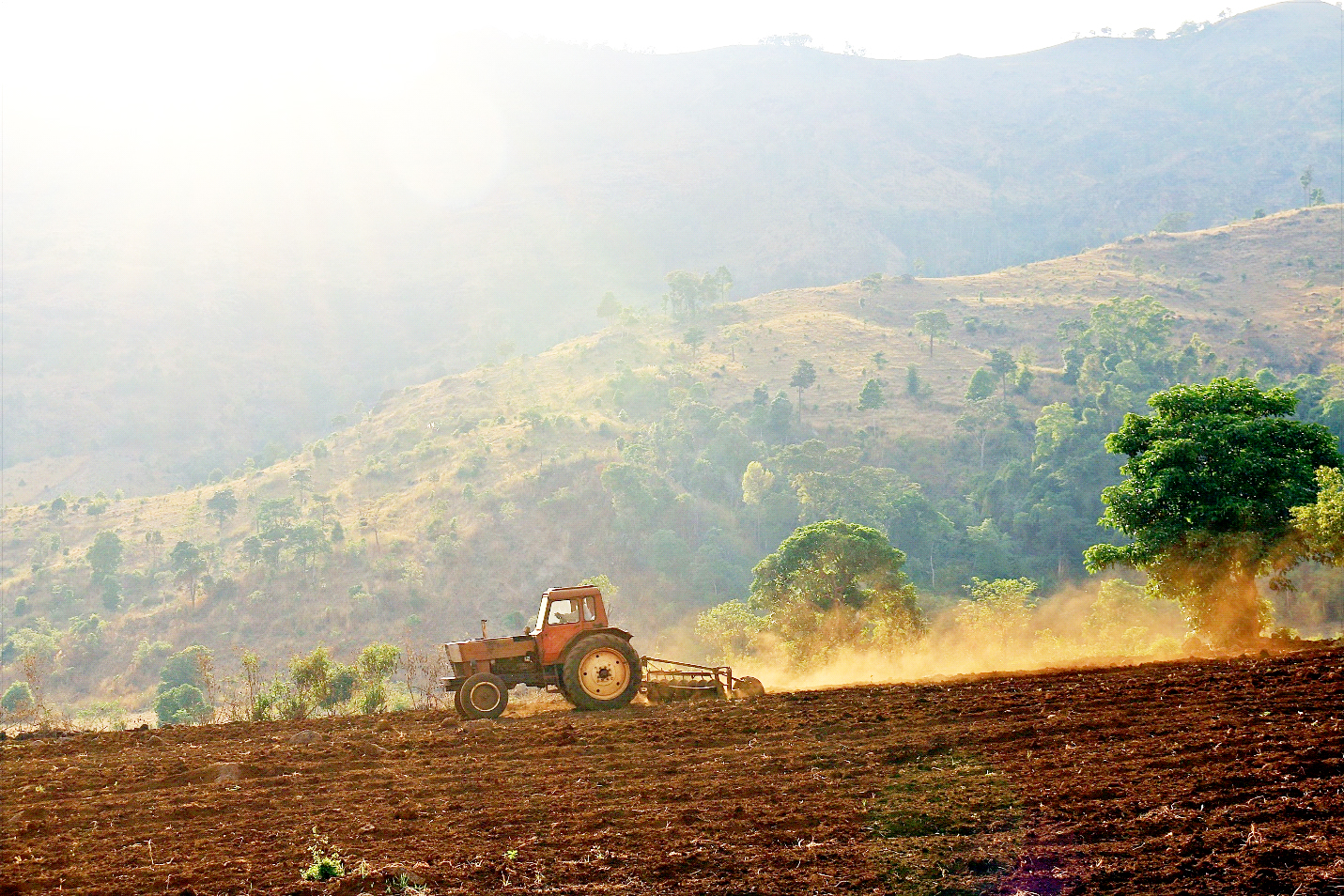 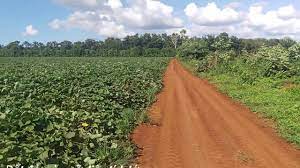 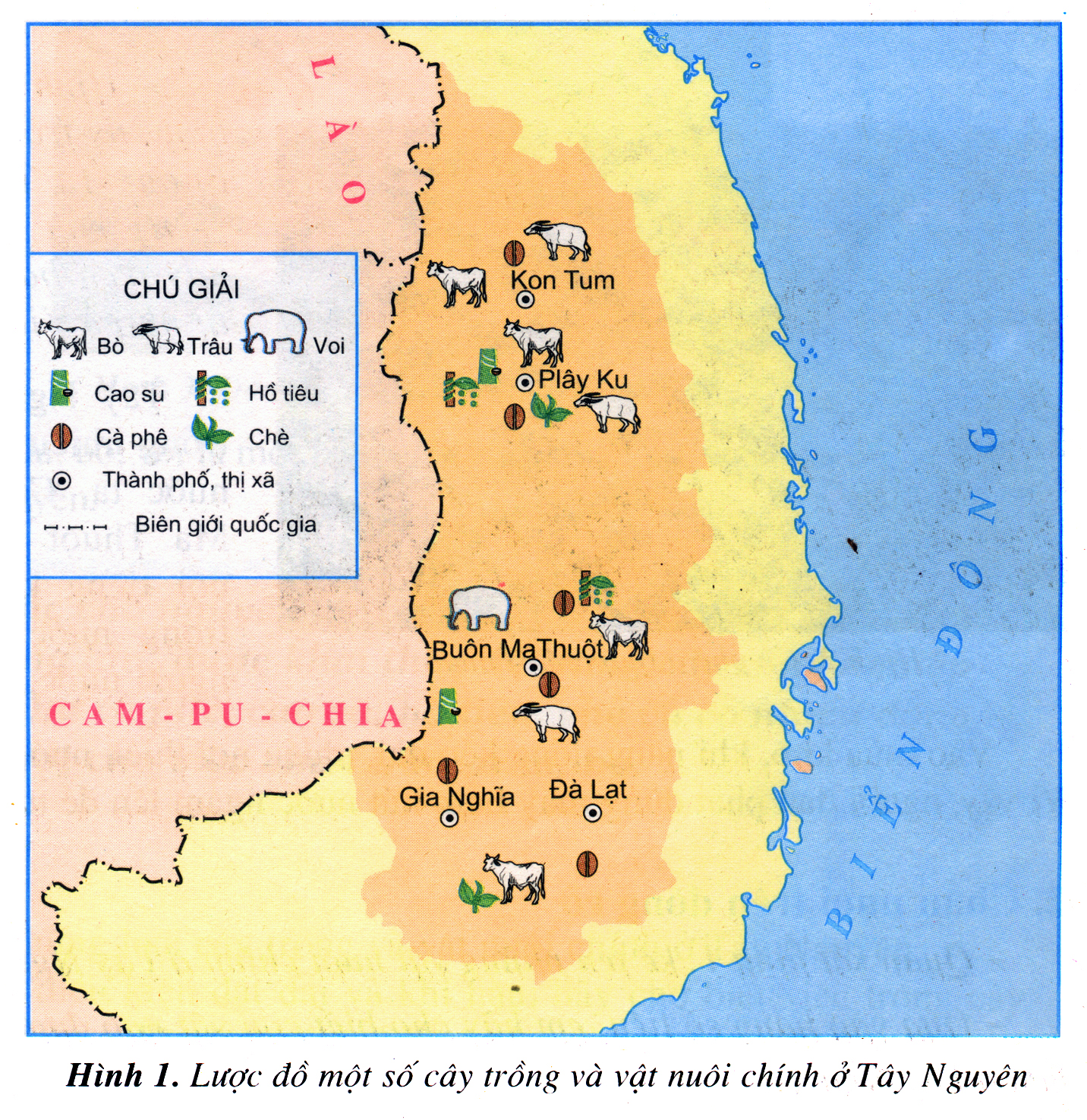 Quan sát lược đồ và đọc thầm SGK / 87
3. Cây lâu năm nào được trồng nhiều nhất ở đây?
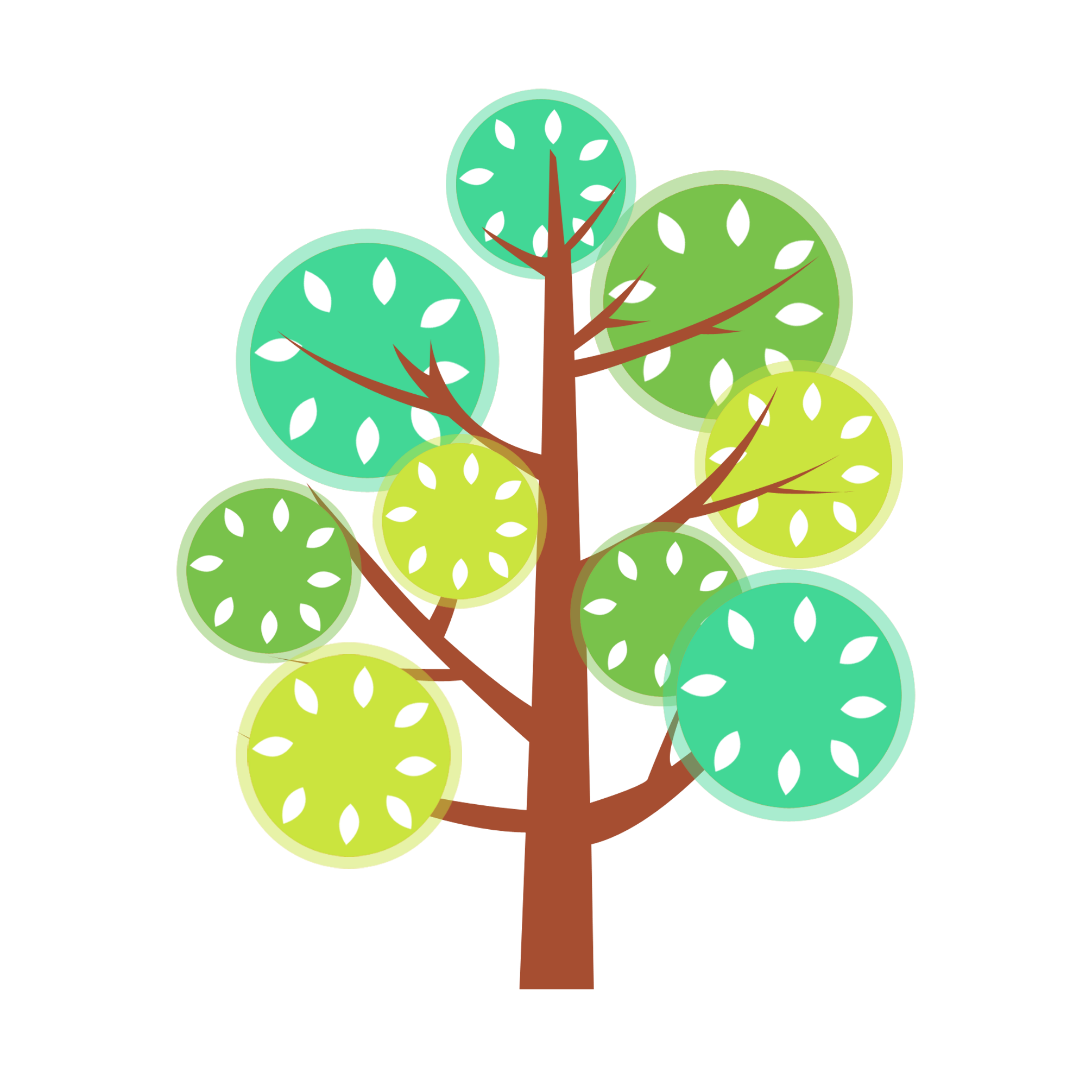 Bảng số liệu về diện tích cây công nghiệp ở Tây Nguyên
Năm 2001
Năm 2017
Cây lâu năm được trồng nhiều nhất ở Tây Nguyên là
cây cà phê
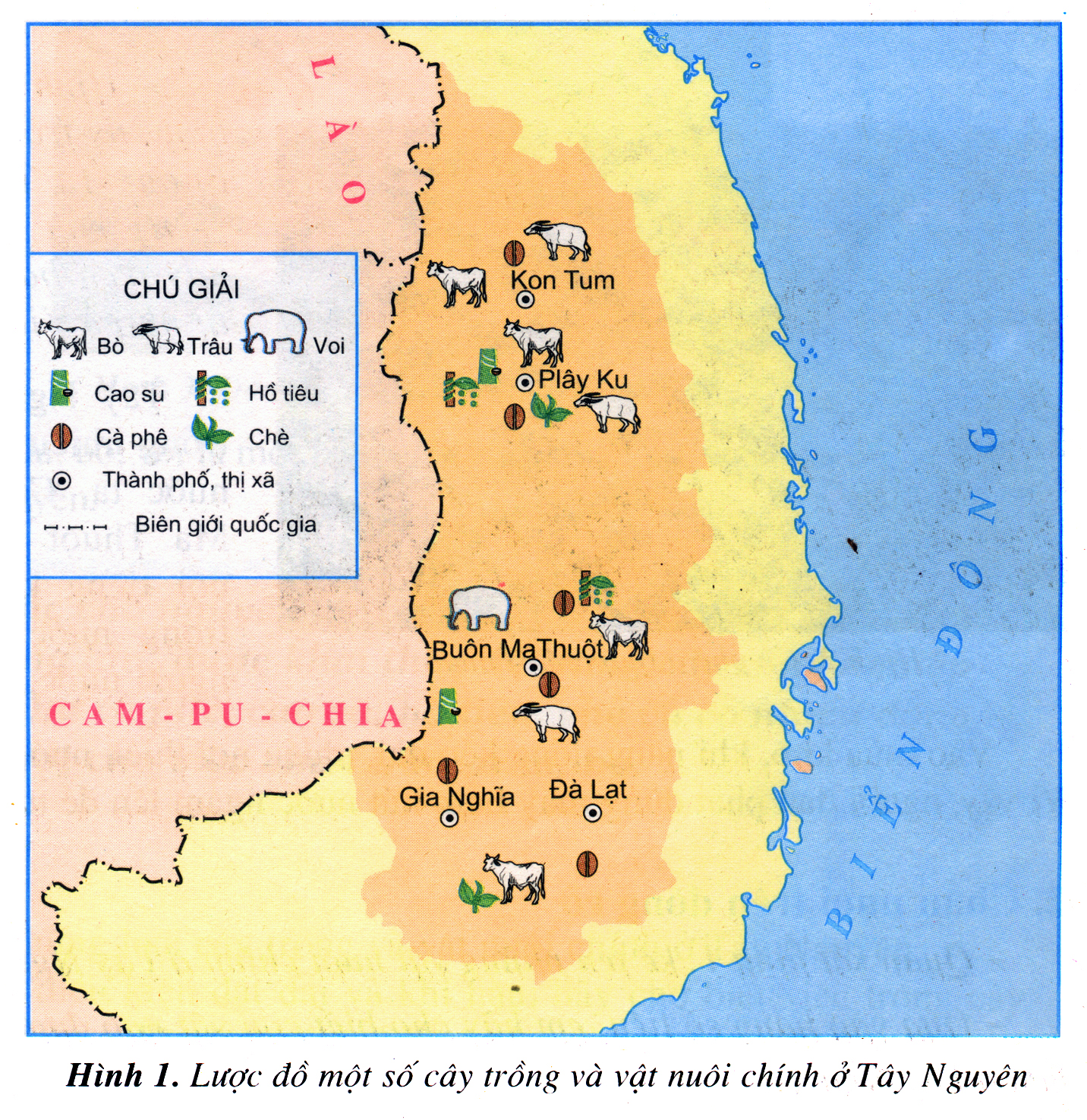 Vì sao                    được trồng nhiều nhất ở Tây Nguyên?
cây cà phê
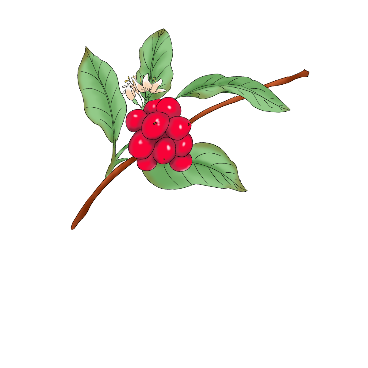 Vì cây cà phê phù hợp với đất đai, khí hậu ở Tây Nguyên và có giá trị kinh tế cao.
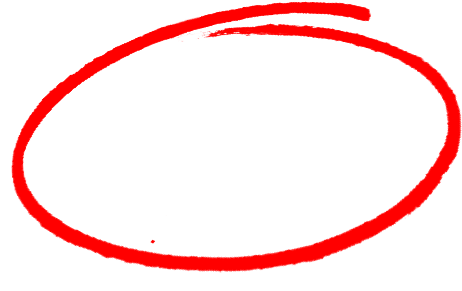 Ở tỉnh nào có cà phê thơm ngon nổi tiếng?
Buôn Ma Thuột
Chăn nuôi trên đồng cỏ
02
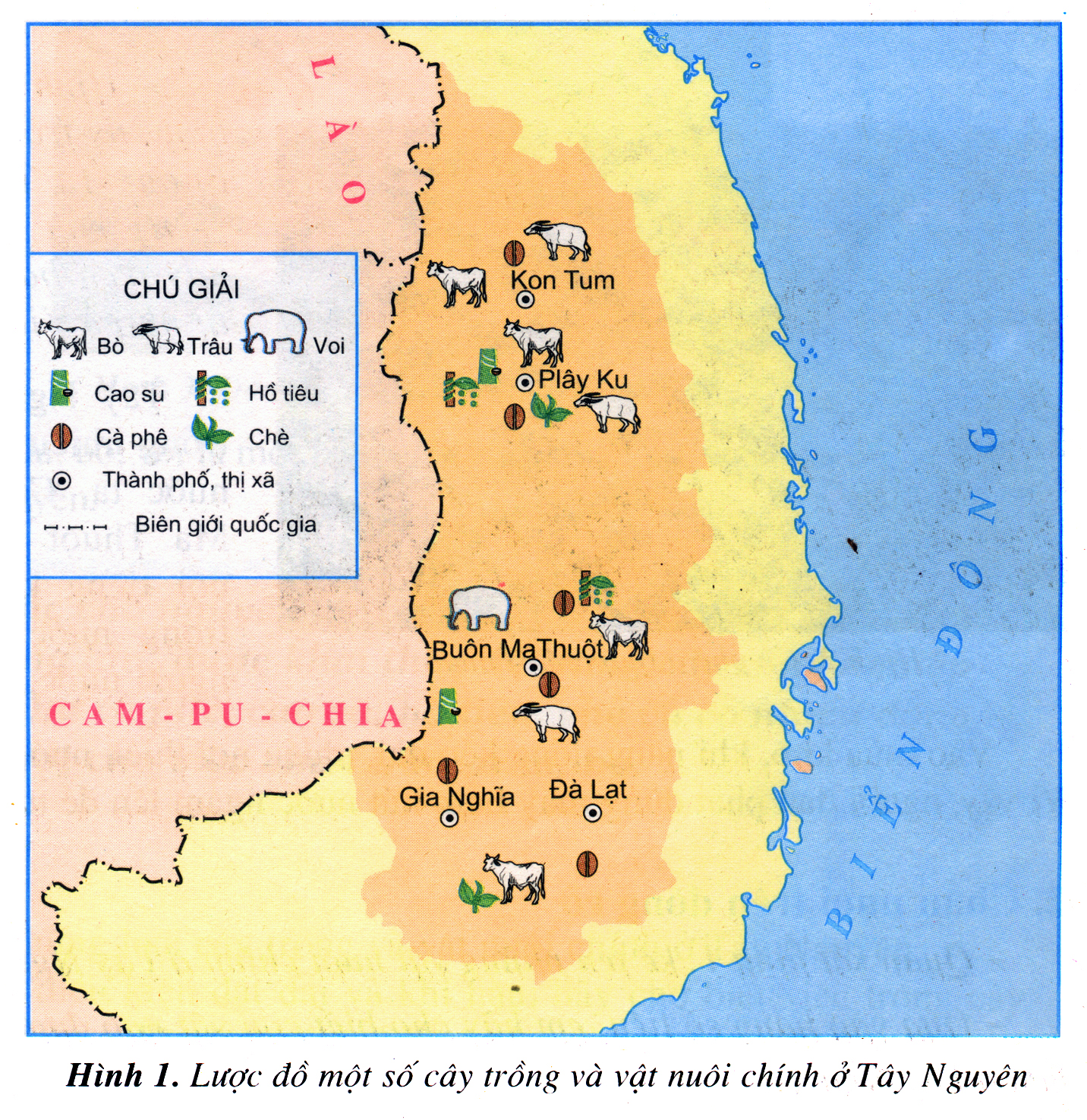 Quan sát lược đồ và đọc thầm SGK / 88
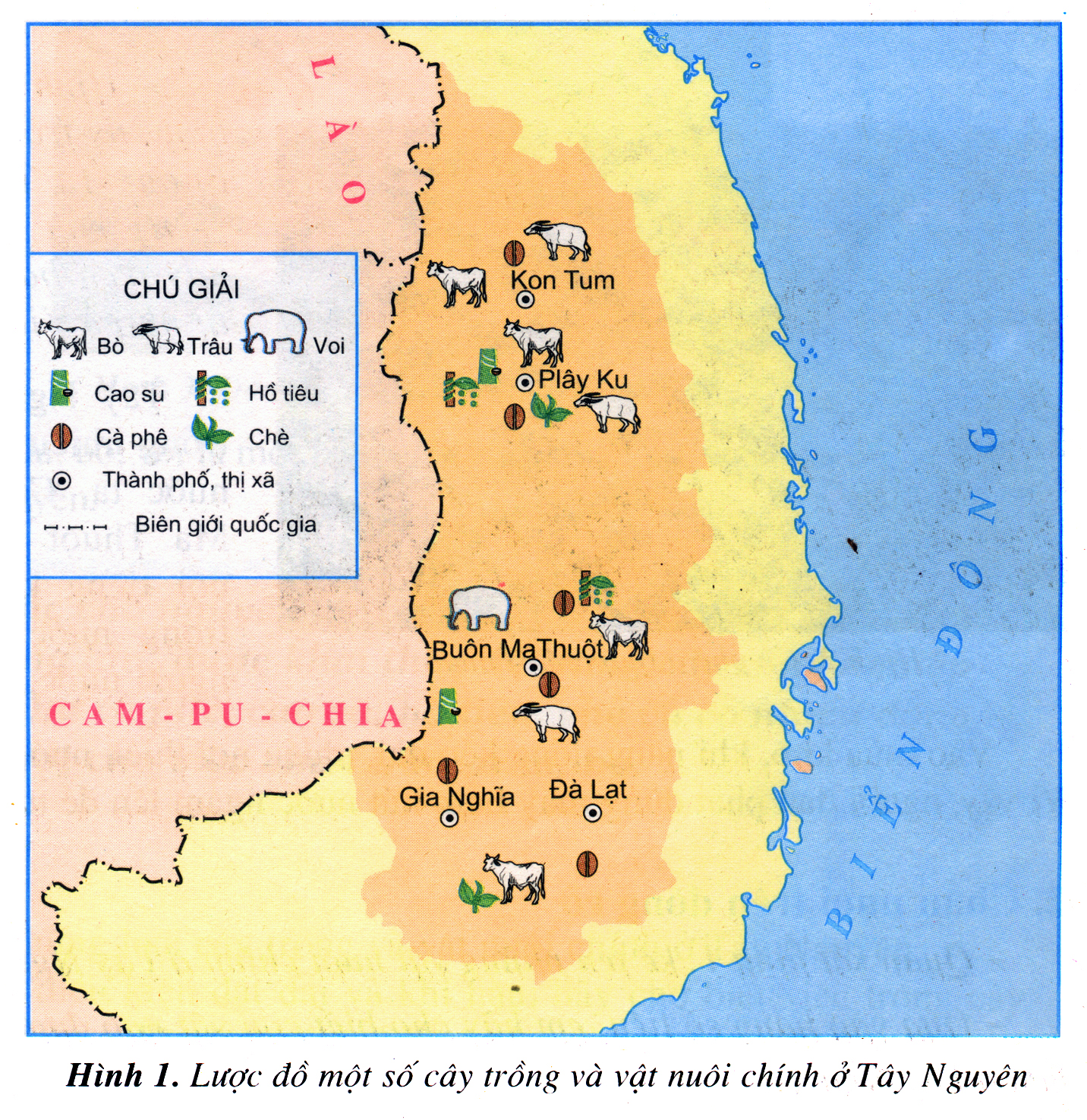 1. Kể tên những vật nuôi chính ở Tây Nguyên.
voi
bò
trâu
Những vật nuôi chính ở Tây Nguyên là:
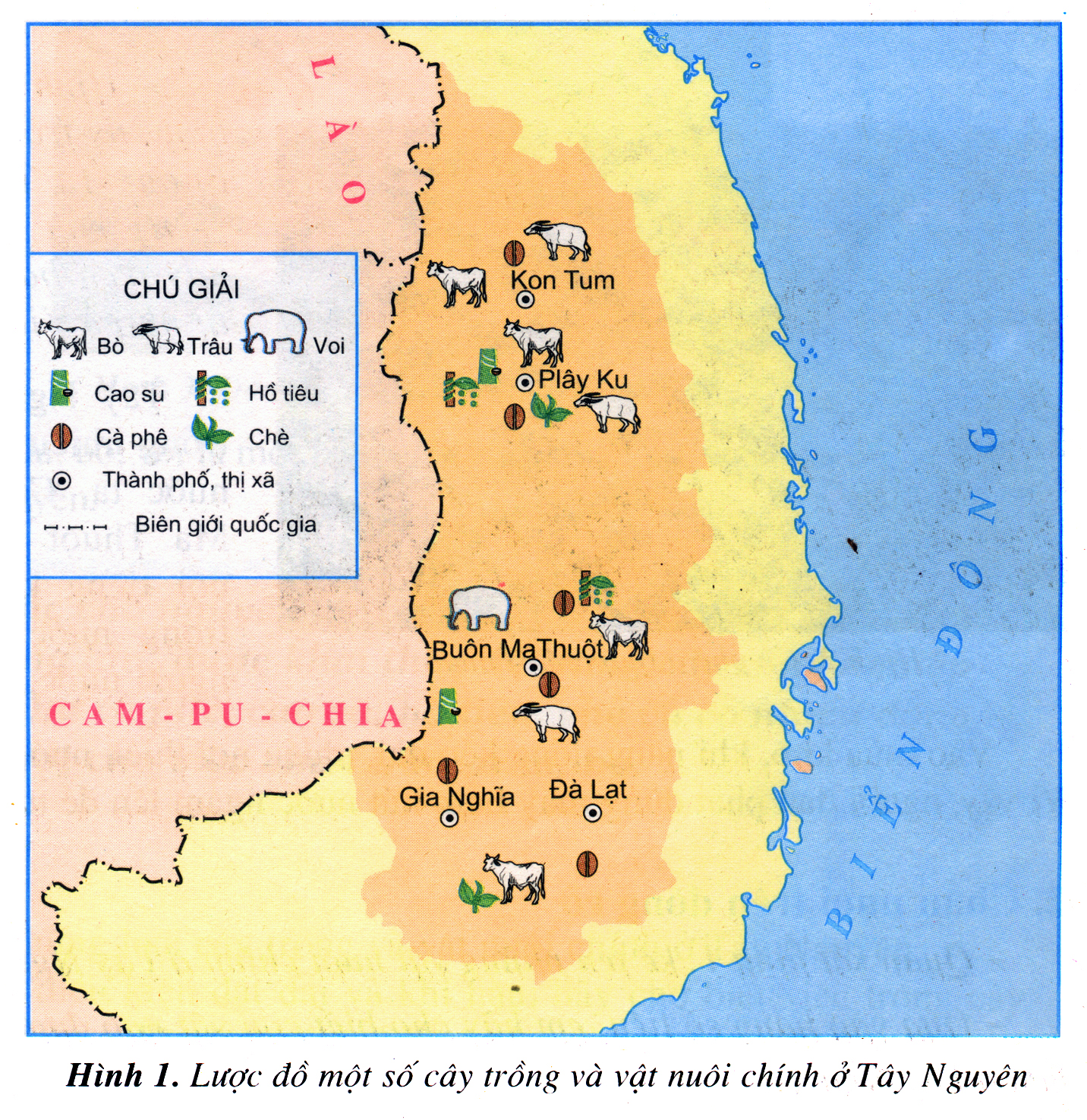 Quan sát lược đồ và đọc thầm SGK /88
1. Kể tên những vật nuôi chính ở Tây Nguyên.
Những vật nuôi chính ở Tây Nguyên là:
bò
,
trâu
,
voi
.
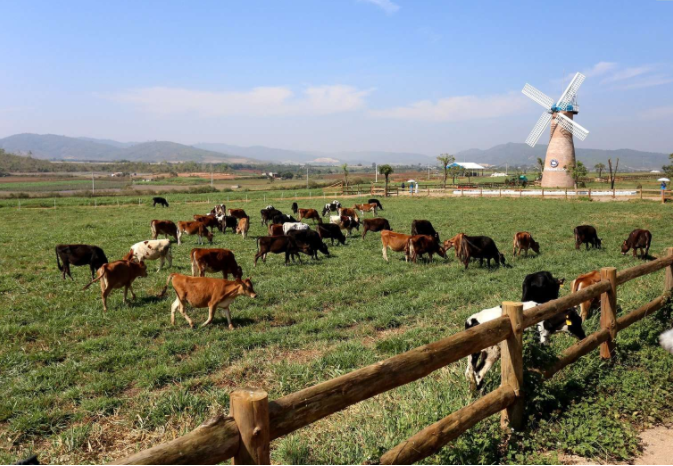 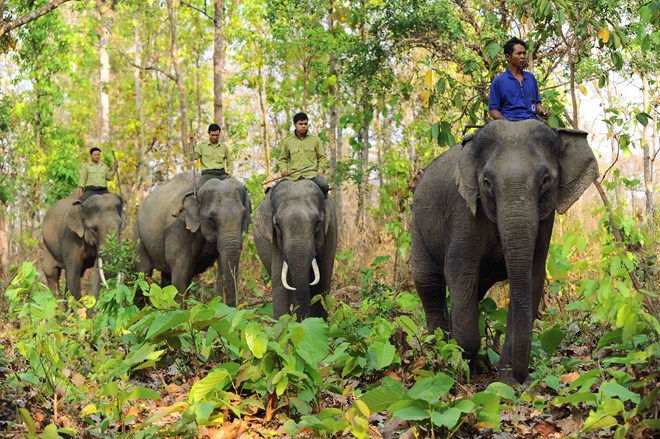 Voi
Bò
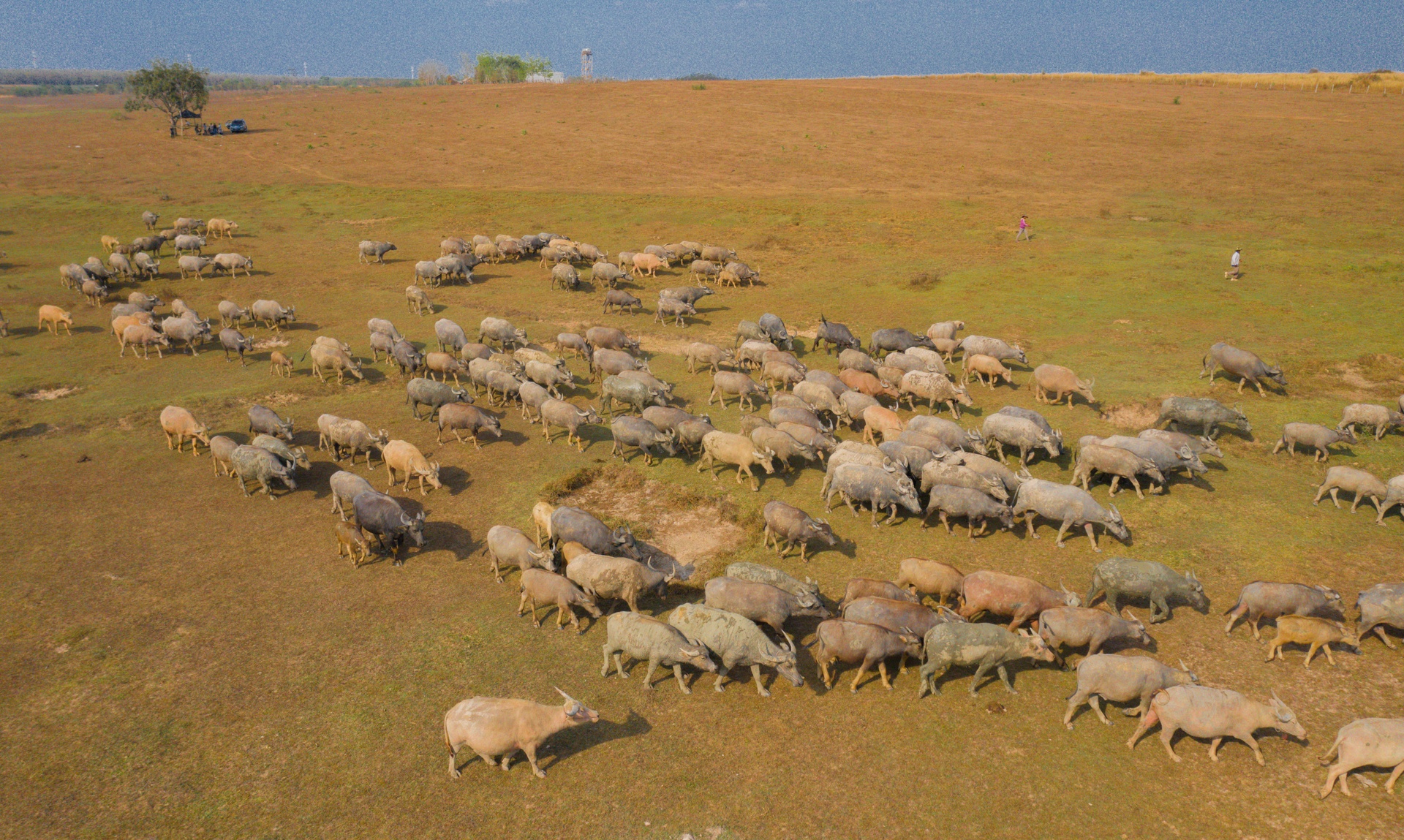 Trâu
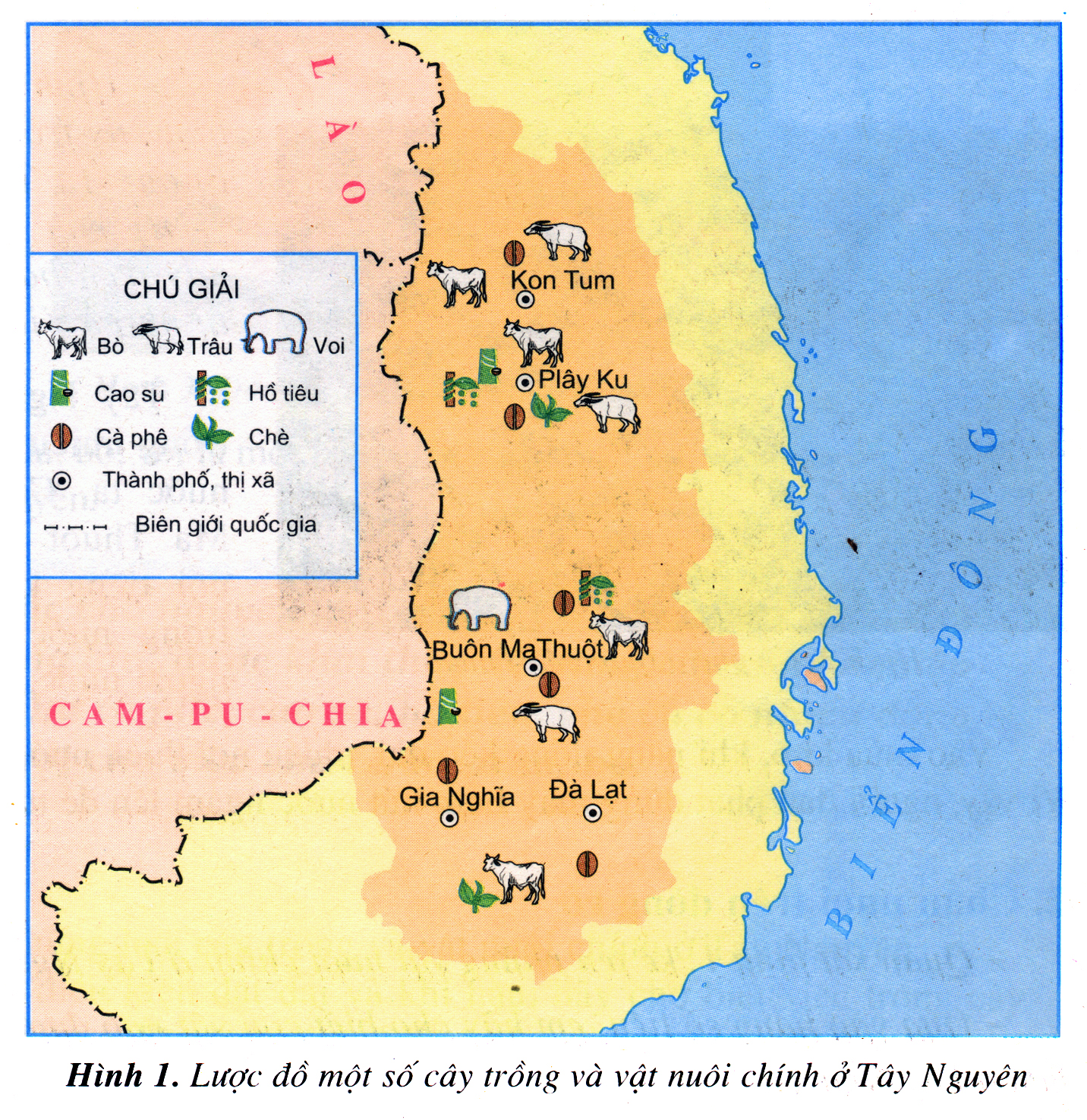 Quan sát lược đồ và đọc thầm SGK / 88
2. Con vật nào được nuôi nhiều nhất ở Tây Nguyên?
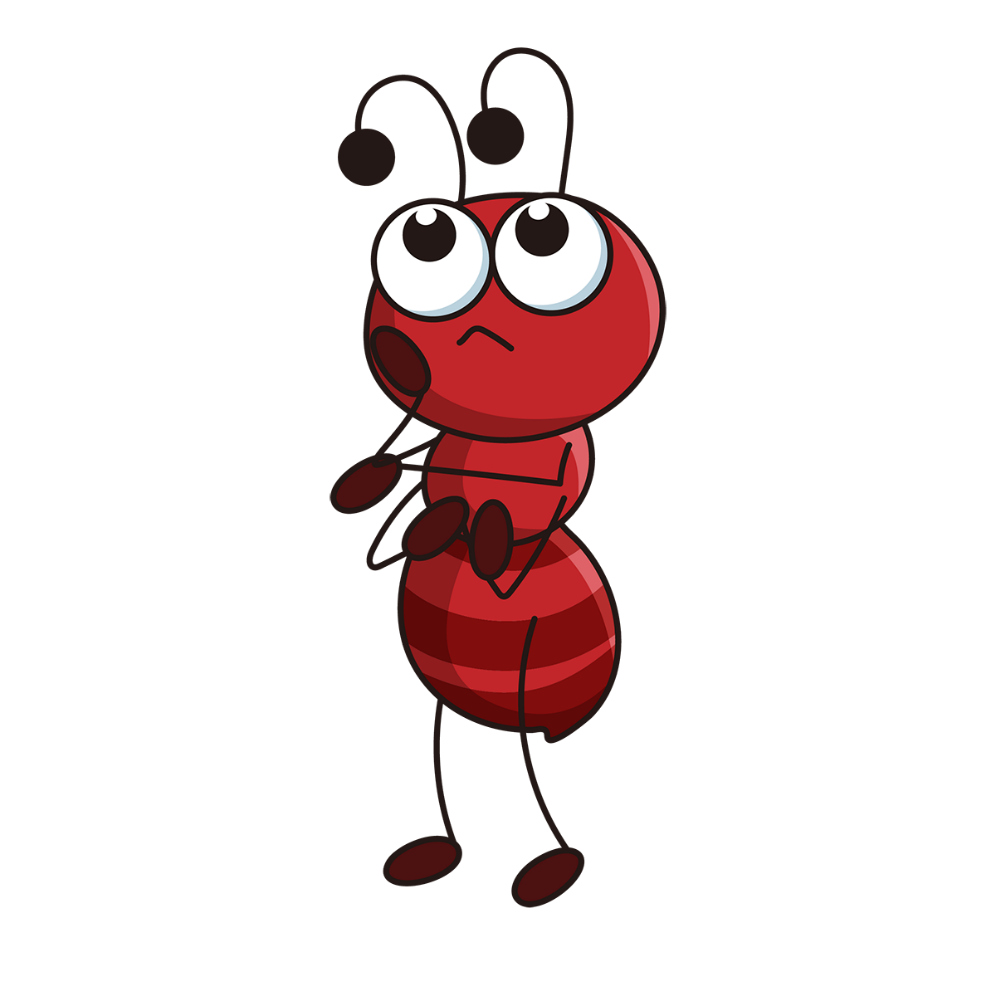 Bảng số liệu về số lượng con vật được nuôi ở Tây Nguyên
Năm 2003
Năm 2017
Bò
là con vật được nuôi nhiều nhất ở Tây Nguyên.
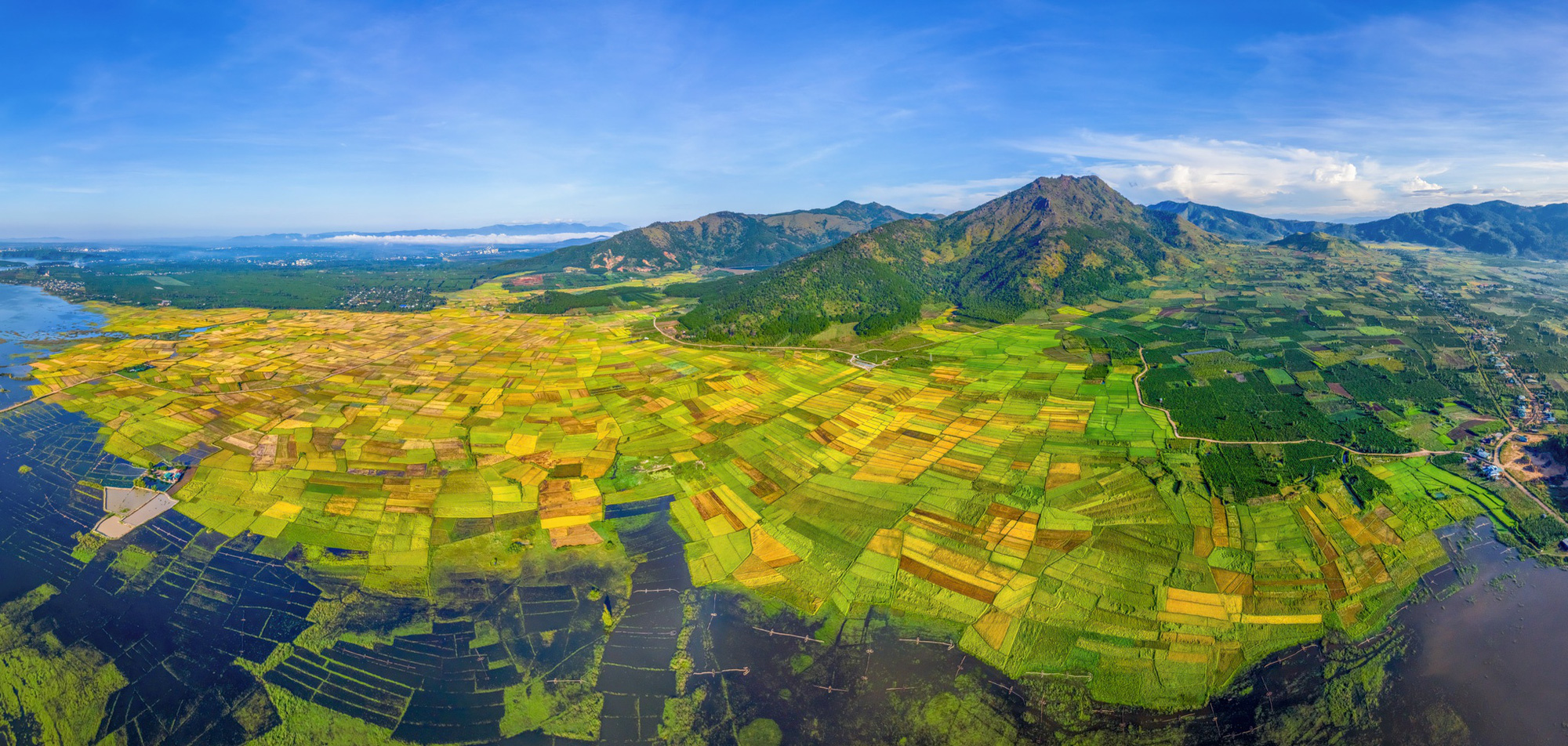 Tây Nguyên có những đồng cỏ xanh tốt, thuận lợi để phát triển chăn nuôi trâu, bò...
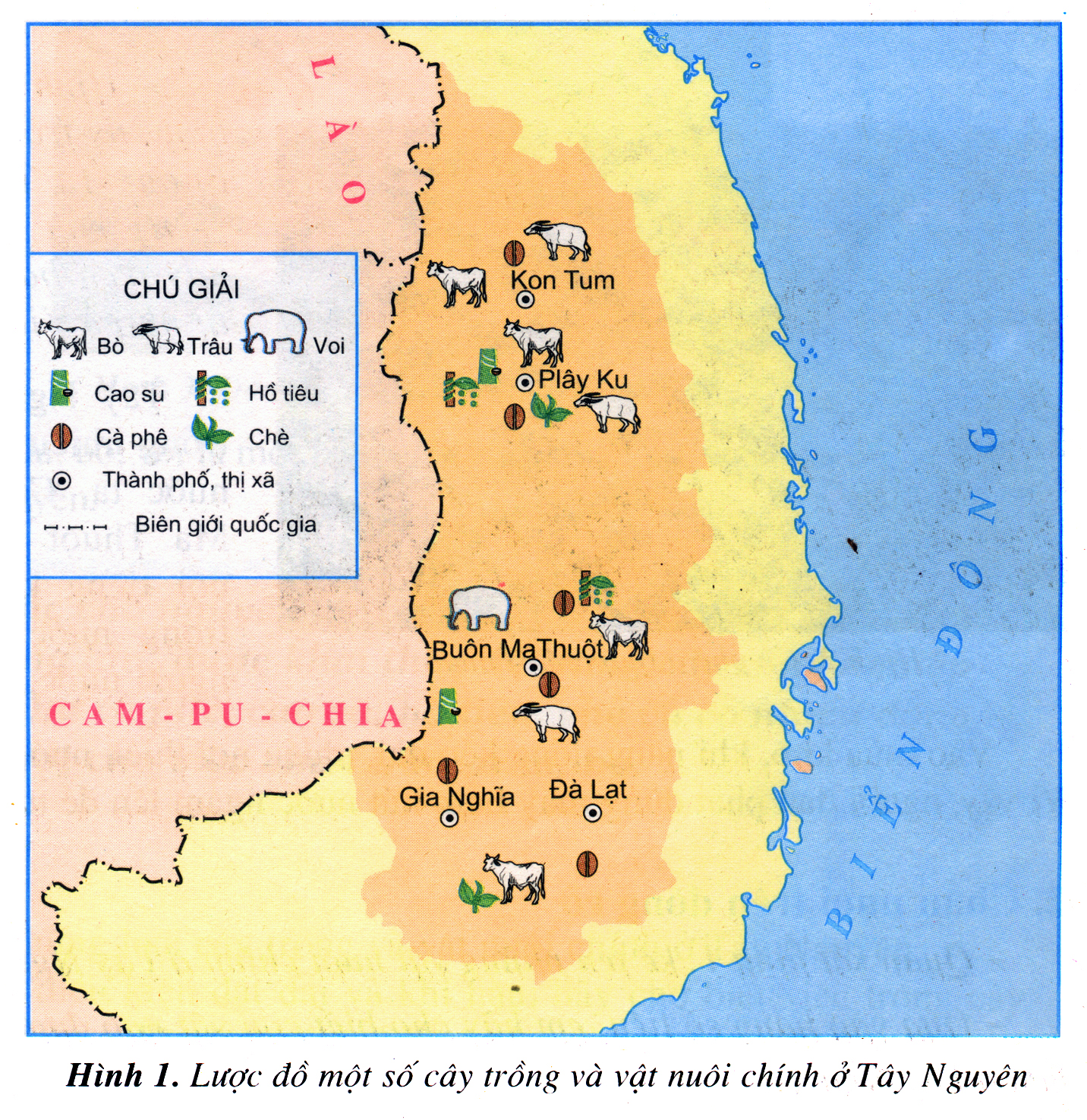 Ngoài trâu bò, nhắc đến Tây Nguyên là nhắc đến voi. Nuôi và thuần dưỡng voi là một nghề truyền thống ở Tây Nguyên. Vậy voi được nuôi để làm gì?
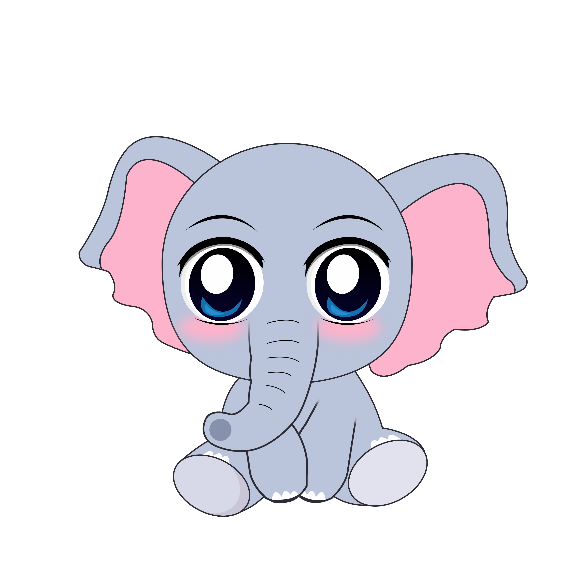 Ở Tây Nguyên, voi được nuôi để chuyên chở người, hàng hoá, phục vụ du lịch…
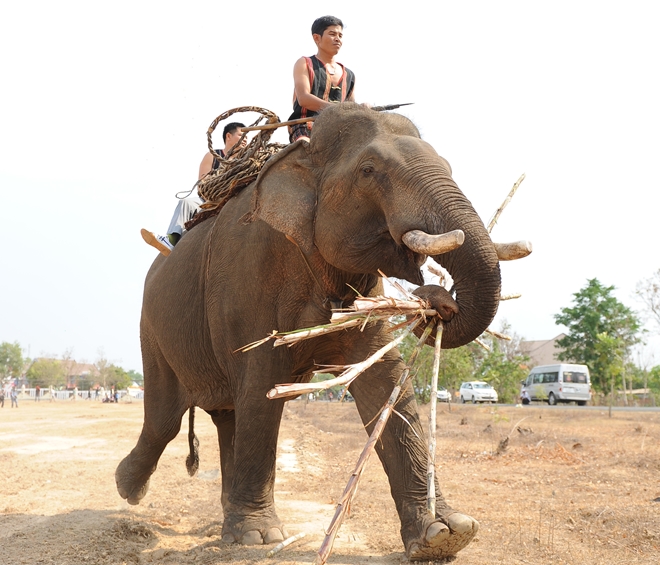 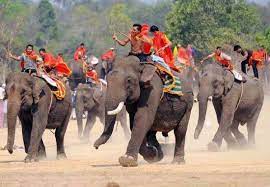 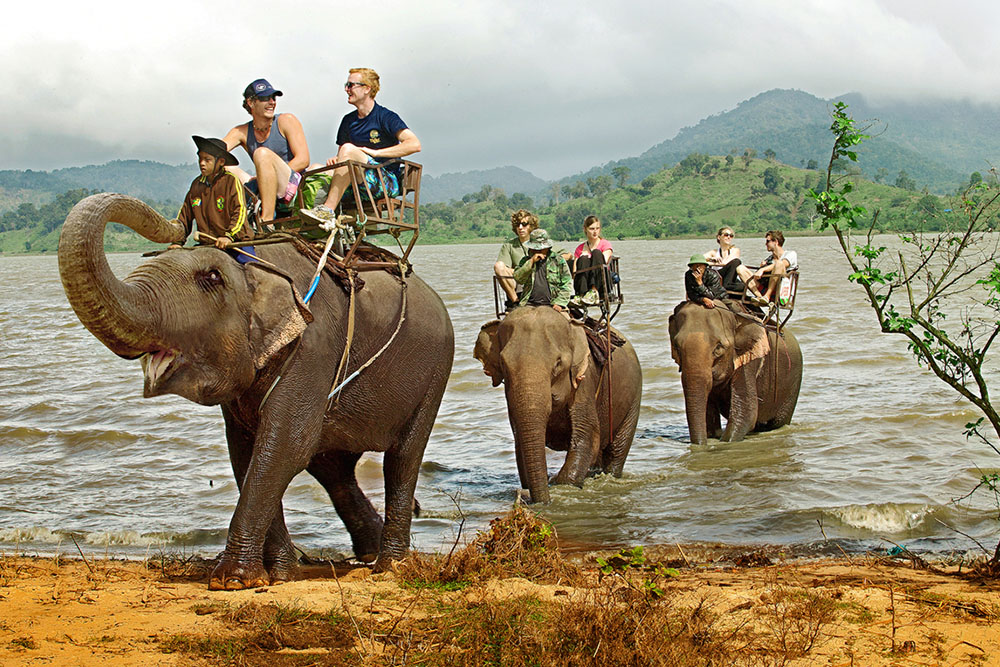 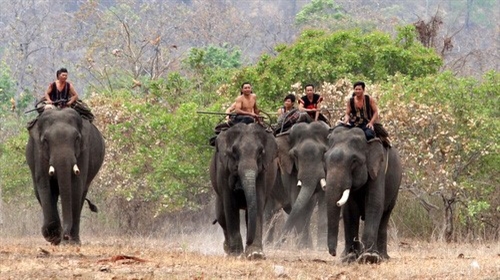 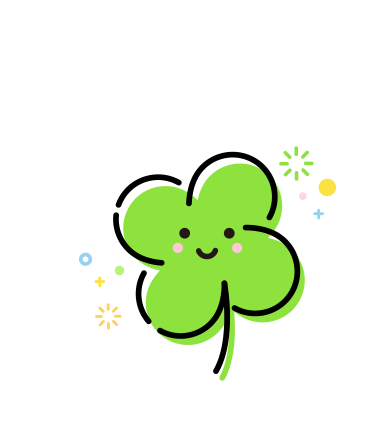 Ghi nhớ
Trên các cao nguyên ở Tây Nguyên có những vùng đất ba dan rộng lớn, được khai thác để trồng cây công nghiệp lâu năm như cà phê, cao su, hồ tiêu, chè và có nhiều đồng cỏ thuận lợi cho việc chăn nuôi trâu, bò.
Dặn dò
Tìm hiểu thêm một số hình ảnh về các loại cây trồng và vật nuôi ở Tây Nguyên.
1
Học thuộc ghi nhớ / 89.
2
Chuẩn bị bài tiếp theo.
3
CHÚC CÁC CON HỌC TỐT
CHÚC CÁC CON HỌC TỐT
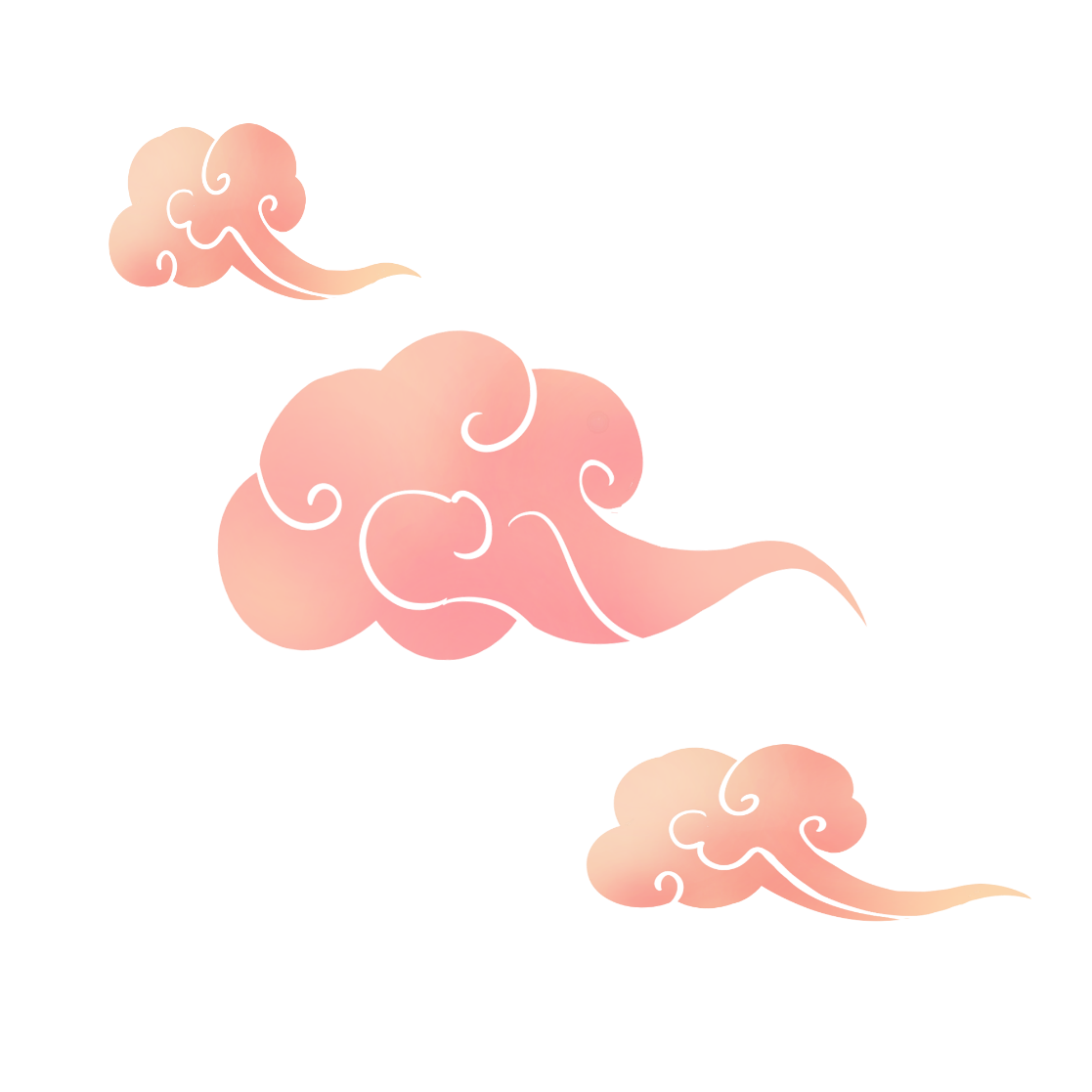 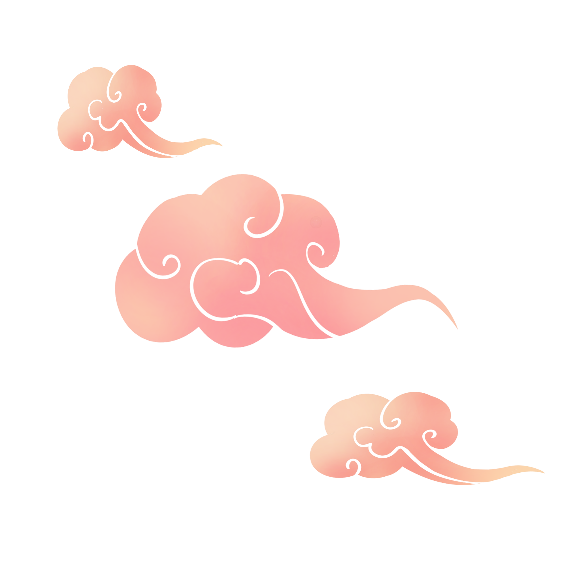 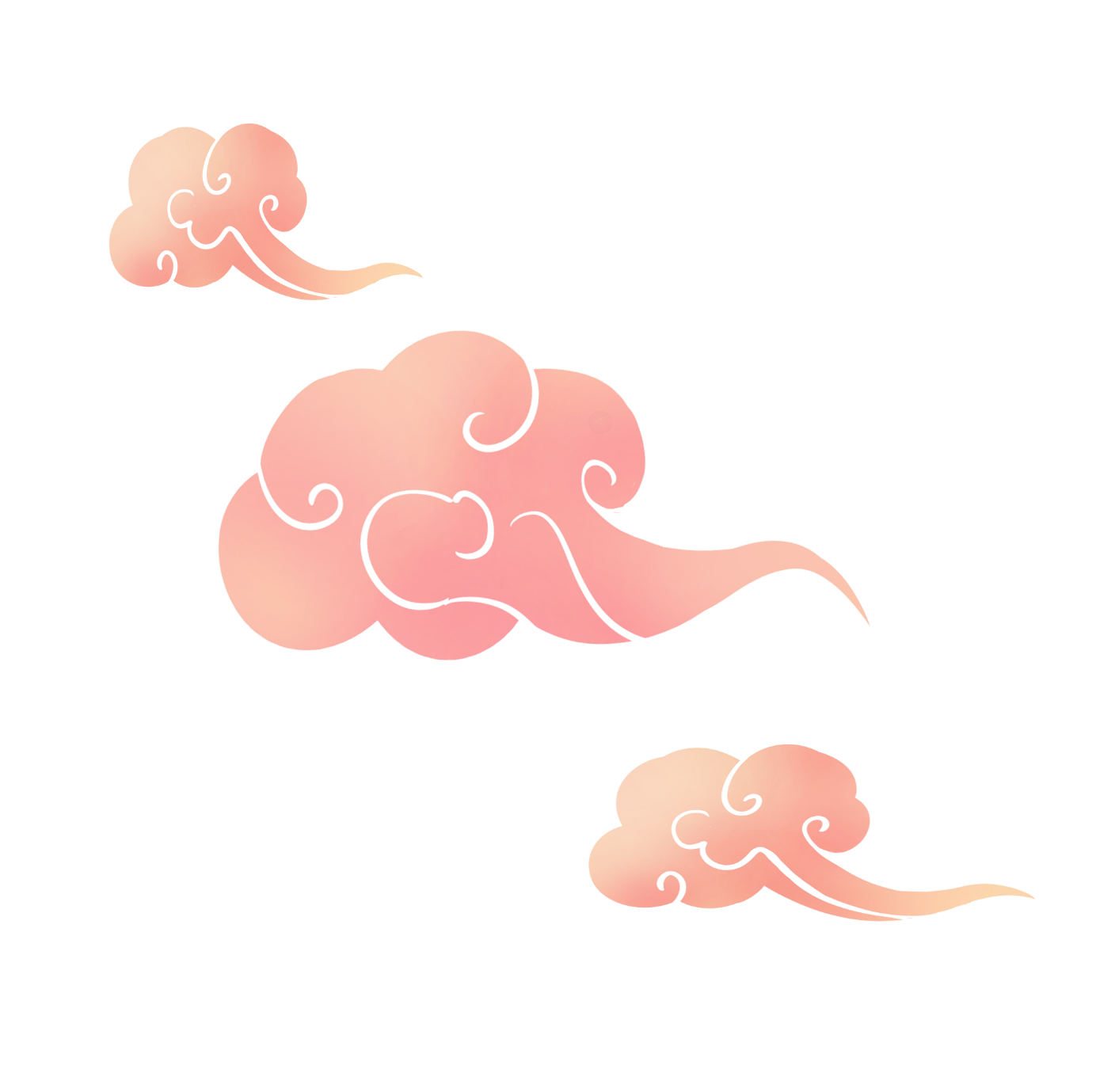 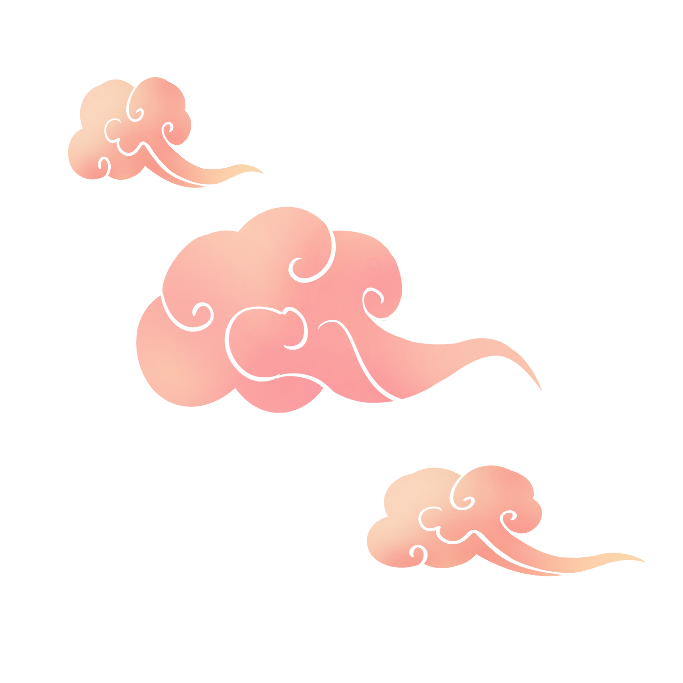